“3D CAD Modeling and Mechanical Integration at the Mu2e Experiment at Fermilab”
Marco Commisso	

Supervisors: George Ginther, Simone Donati

Italian Summer Internship, Final Presentation
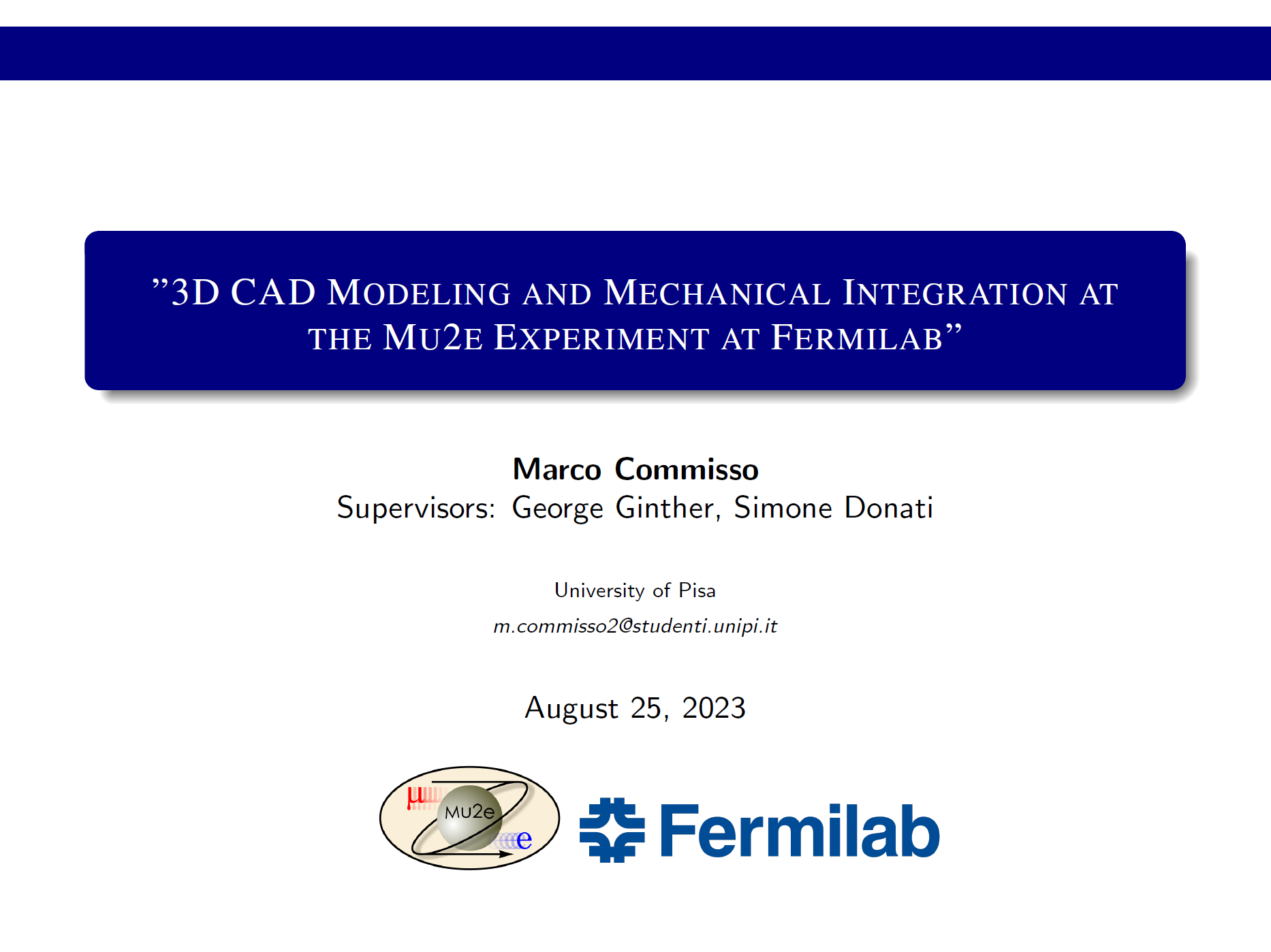 Intro
µ ¯ + Al —› e ¯ + Al
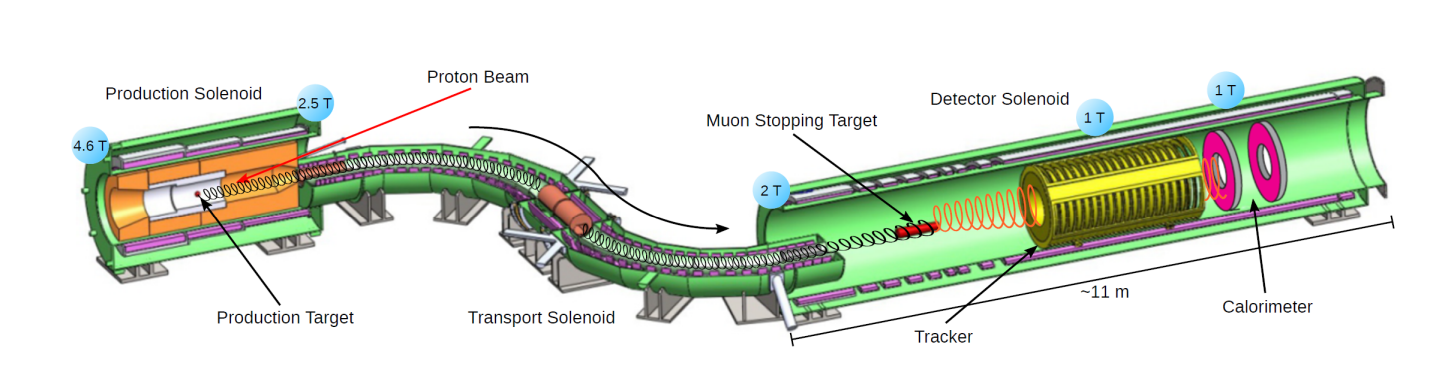 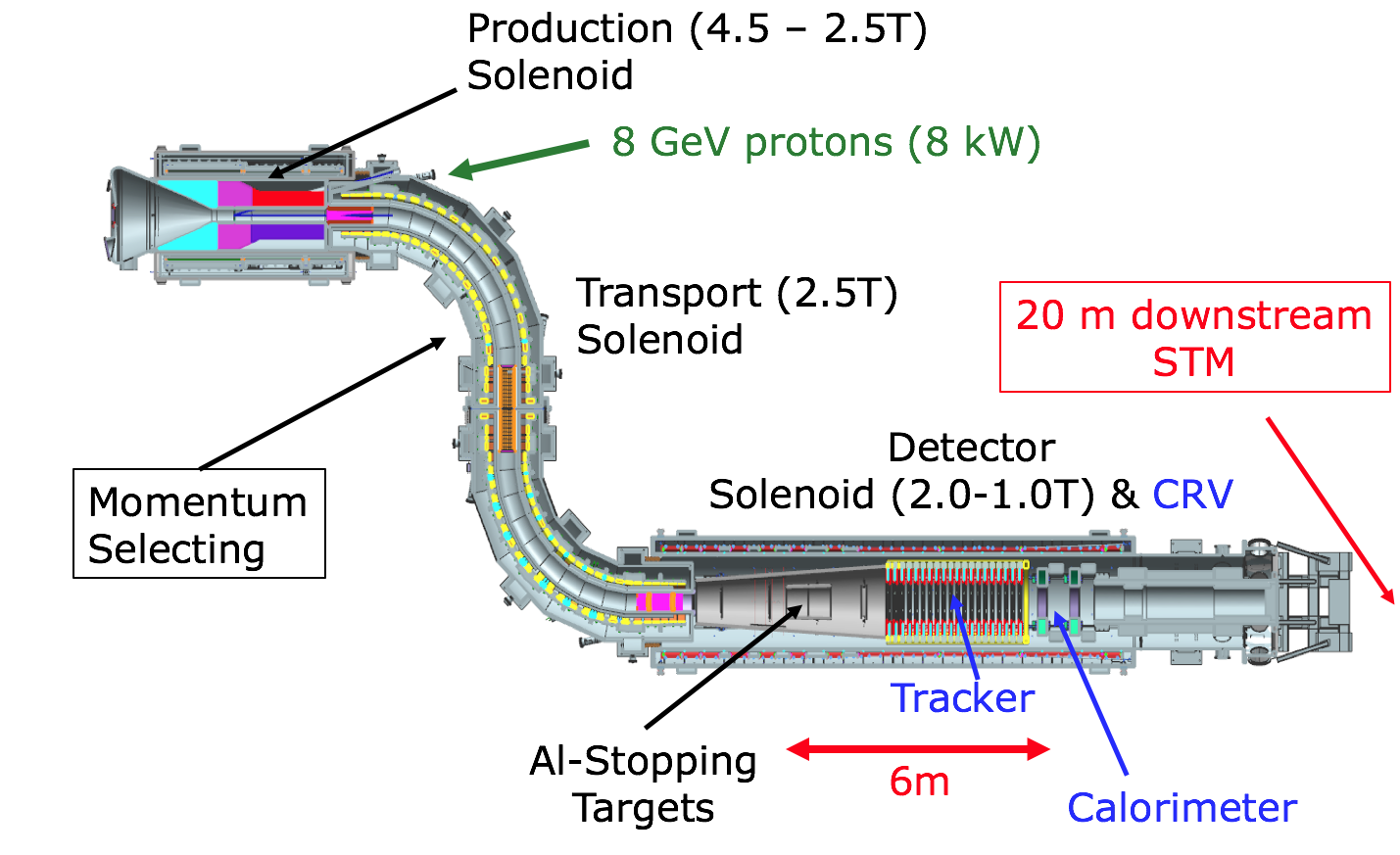 Physics beyond the Standard Model


—› Lepton Flavor Violation


Muon (Neutrino-less) conversion in Electron
2
Marco Commisso | Final Presentation
Brief review of the previous episode
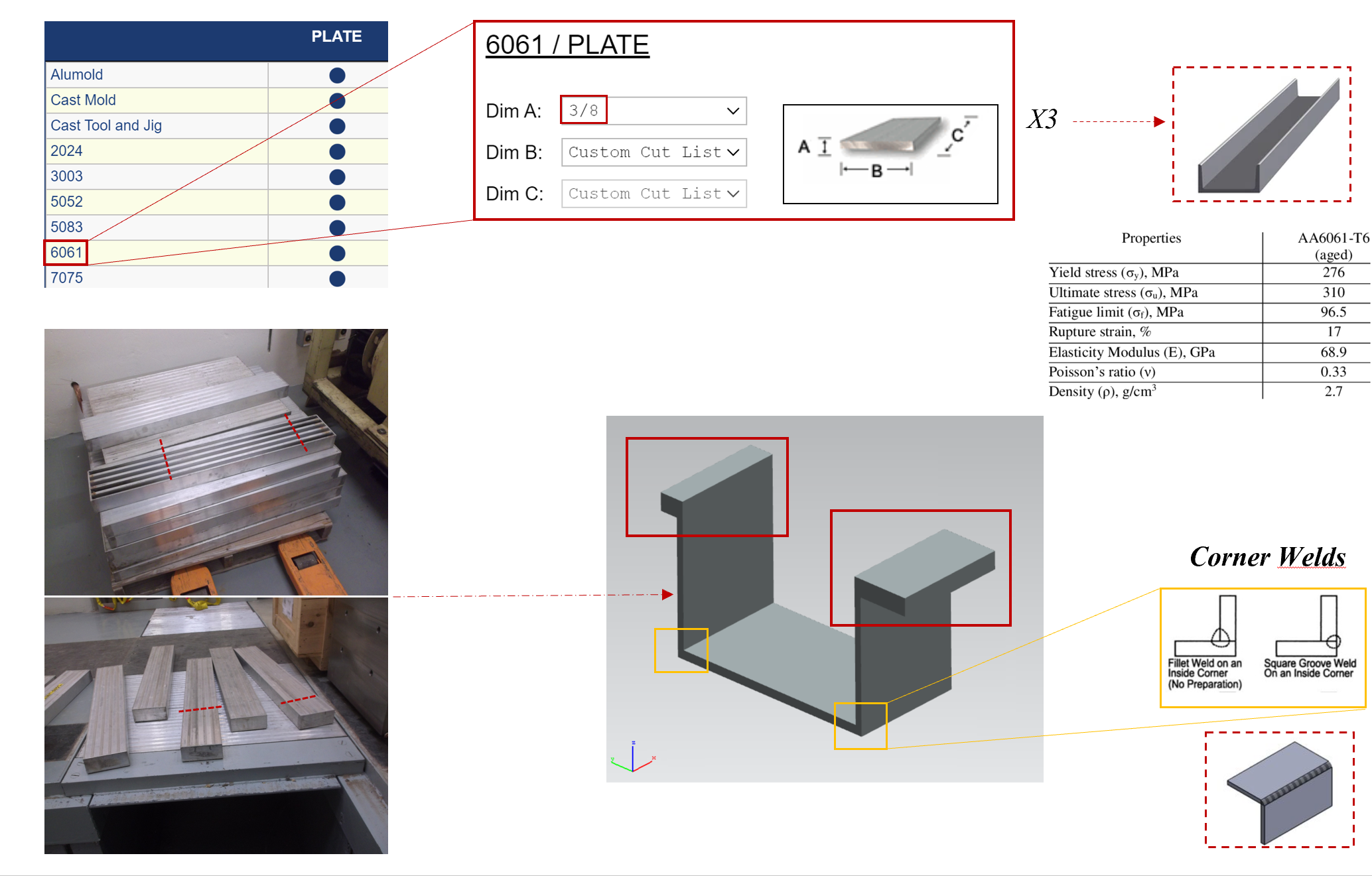 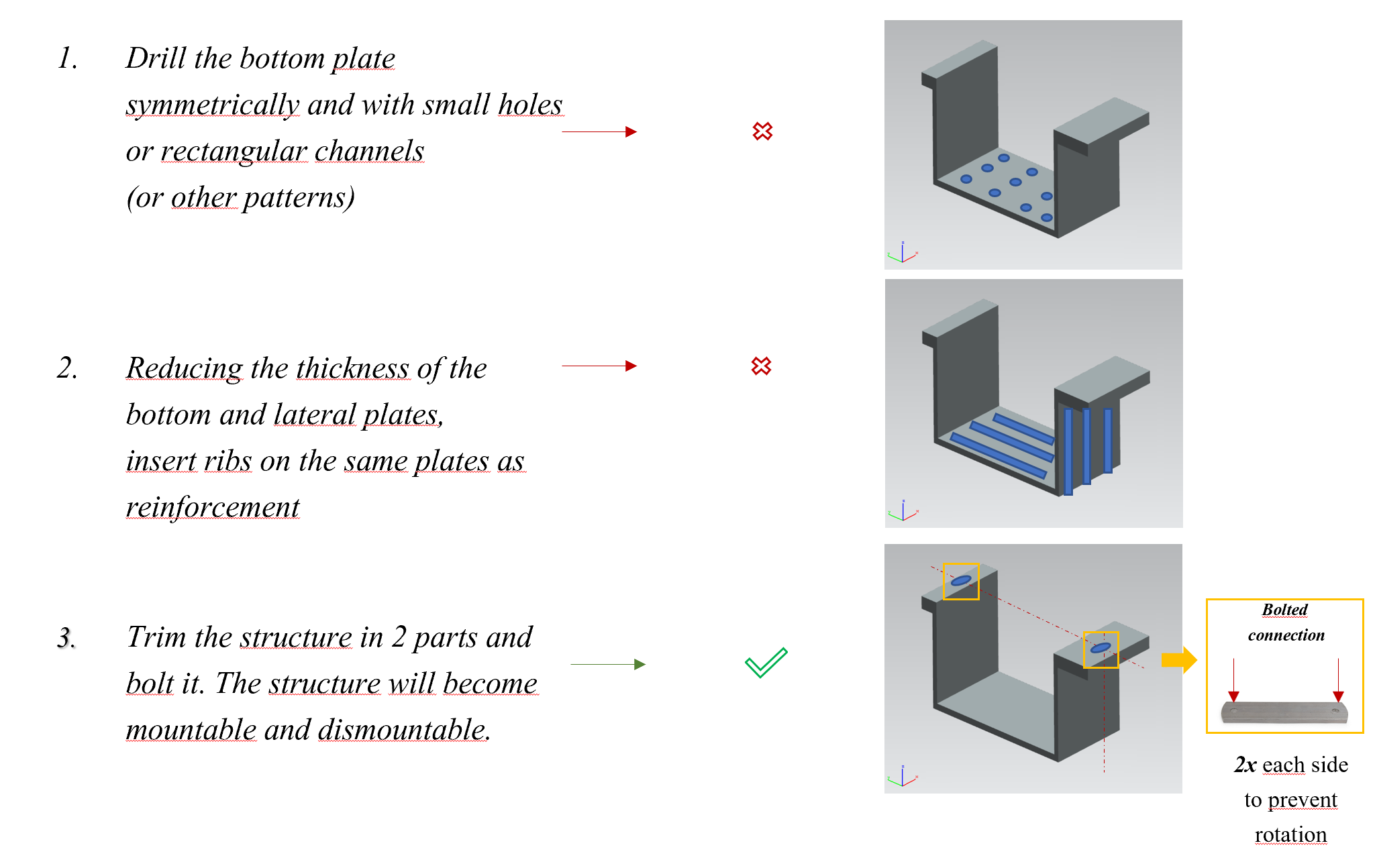 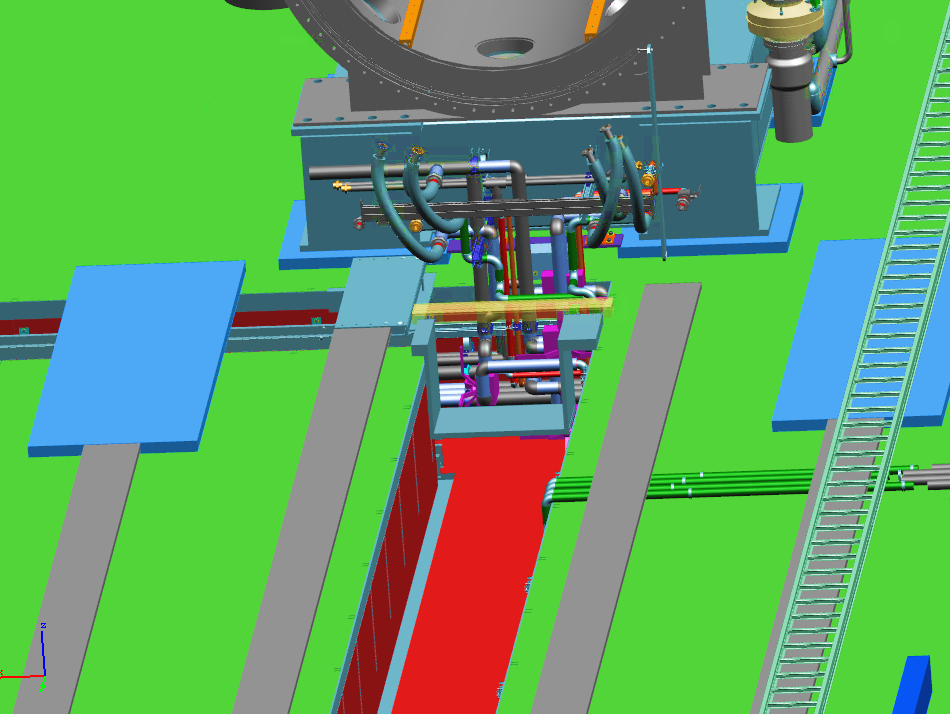 3
Marco Commisso | Final Presentation
Calculations revealed feasibility in terms of weight
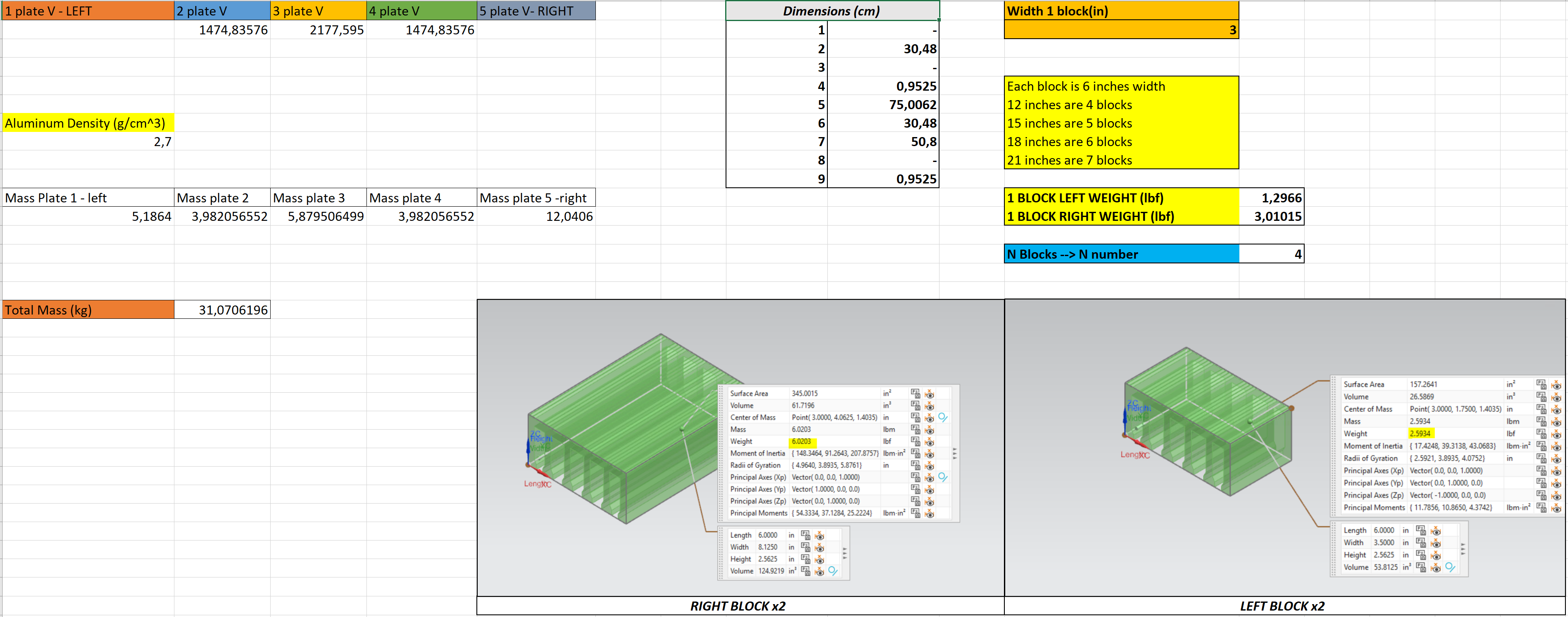 4
Marco Commisso | Final Presentation
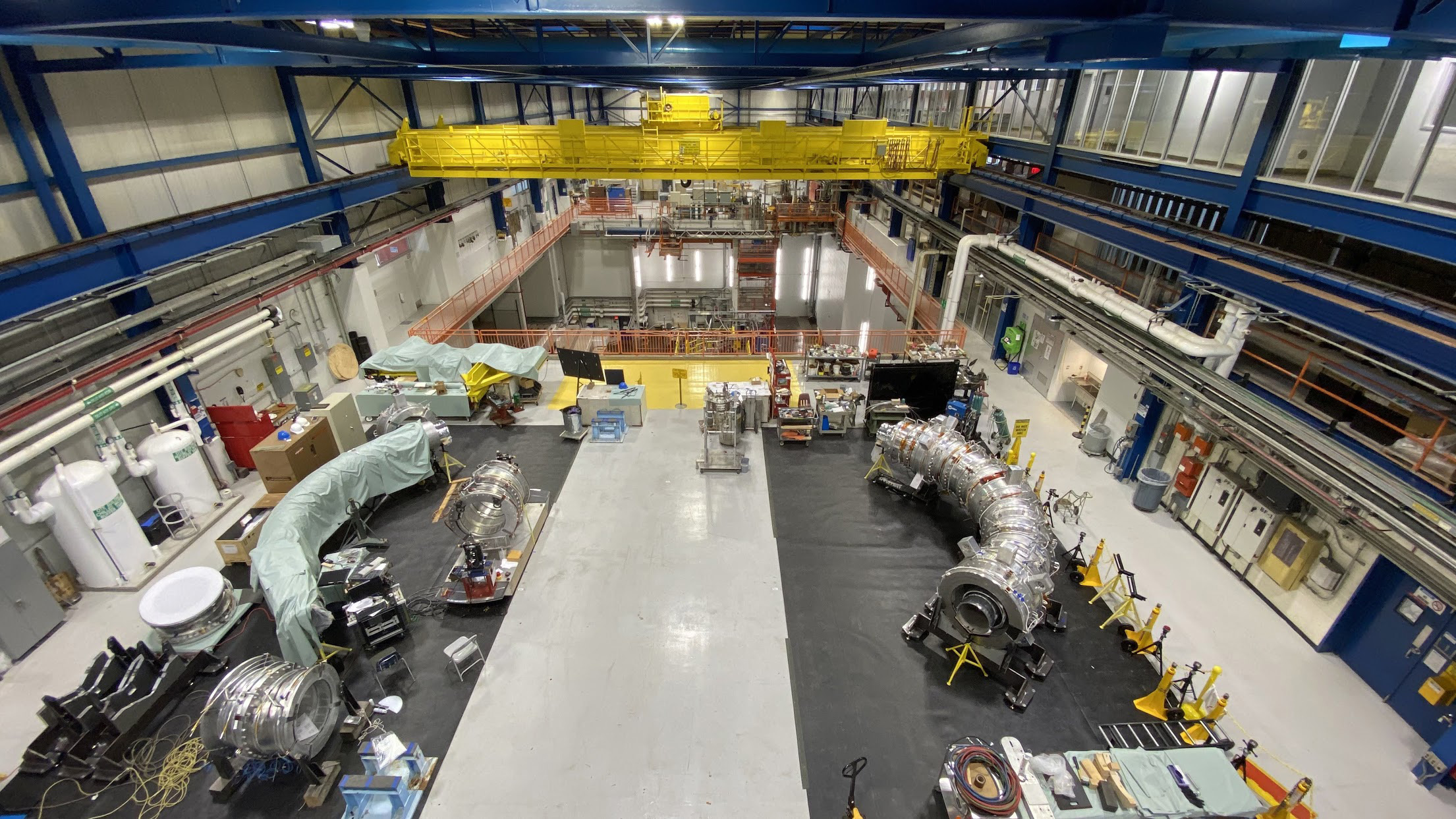 New episode
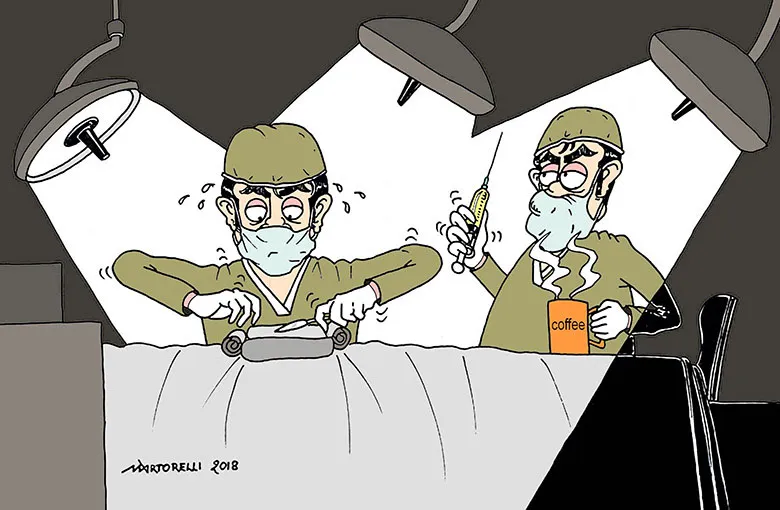 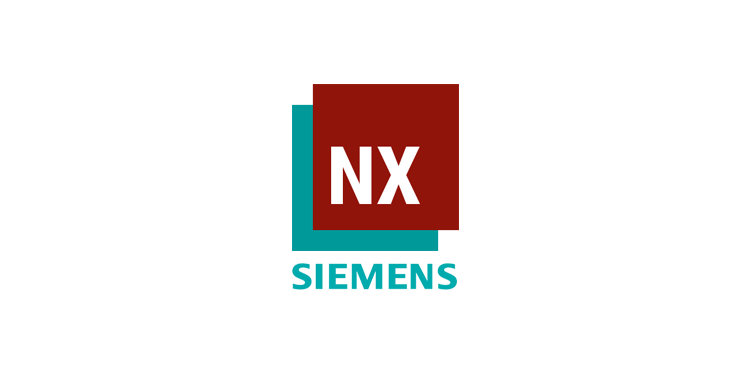 Surgical 3D-CAD interventions
Skin
Brain
Heart
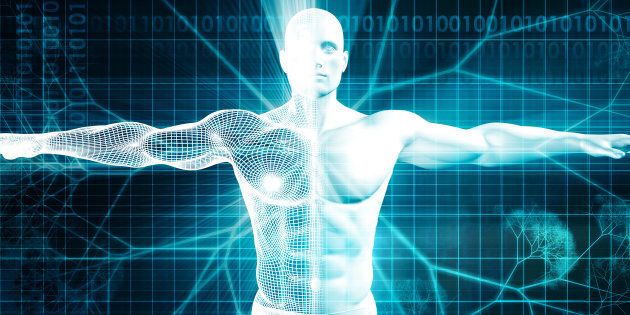 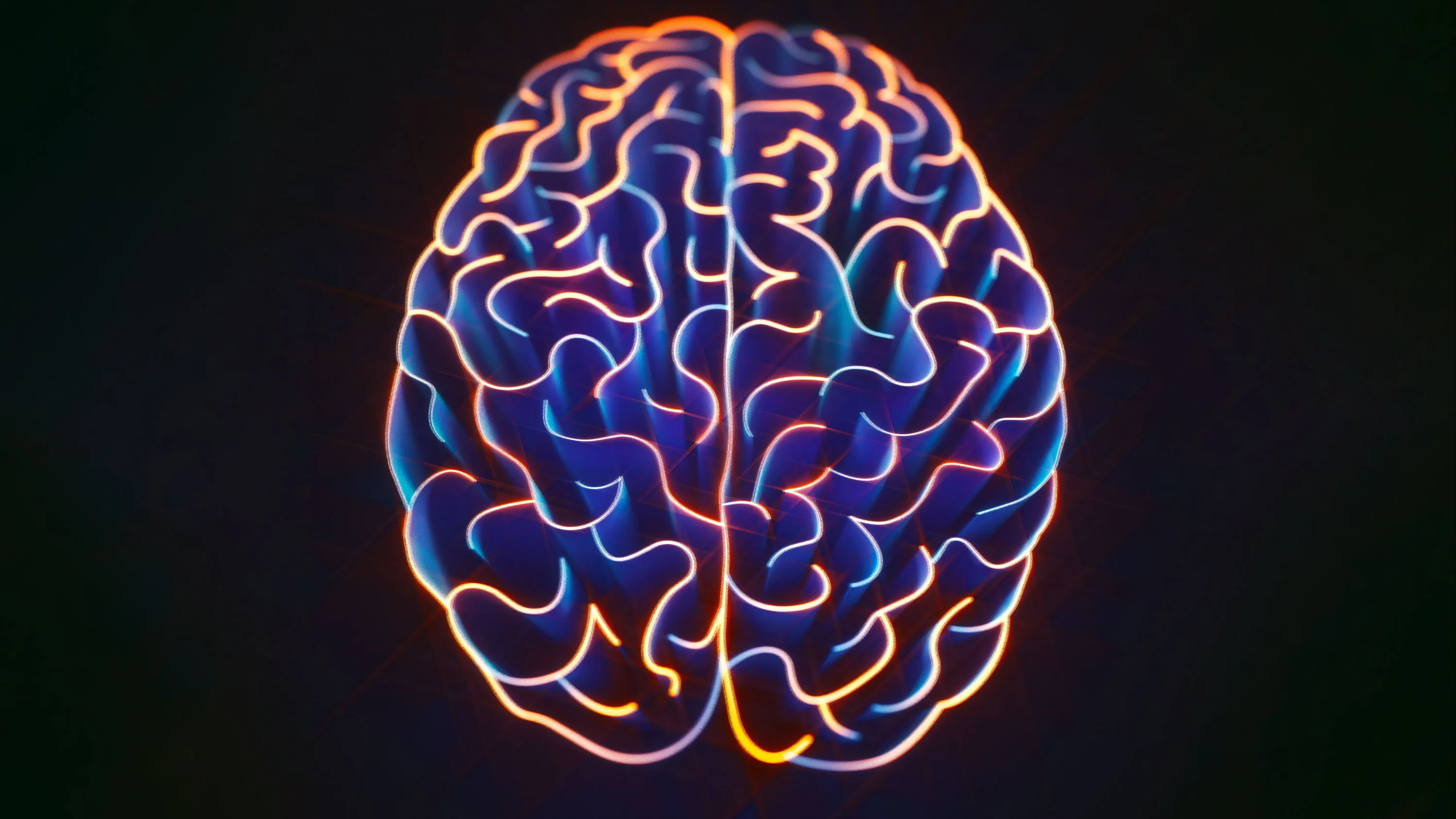 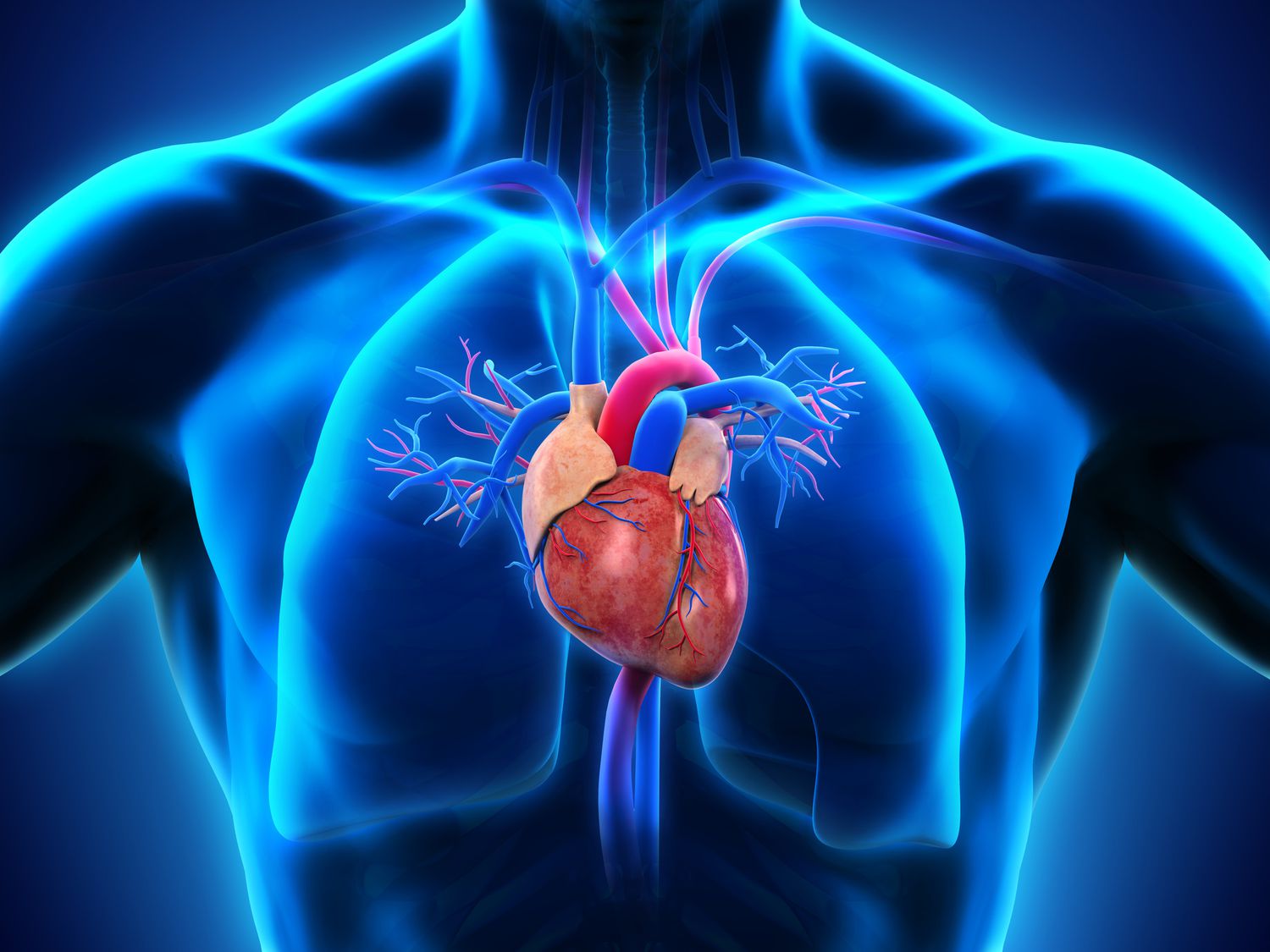 Shielding: main protection of the experiment. It ensures the isolation of the whole system from external background + internal radioactive environment
Detector Train: it is the support structure of the muon beamline and the muon beamline itself. It is the beating heart of the experiment
DS Trench and Cables: it is the brain of the experiment, cables send tons of data to the DAQ system
5
Marco Commisso | Final Presentation
Inserted
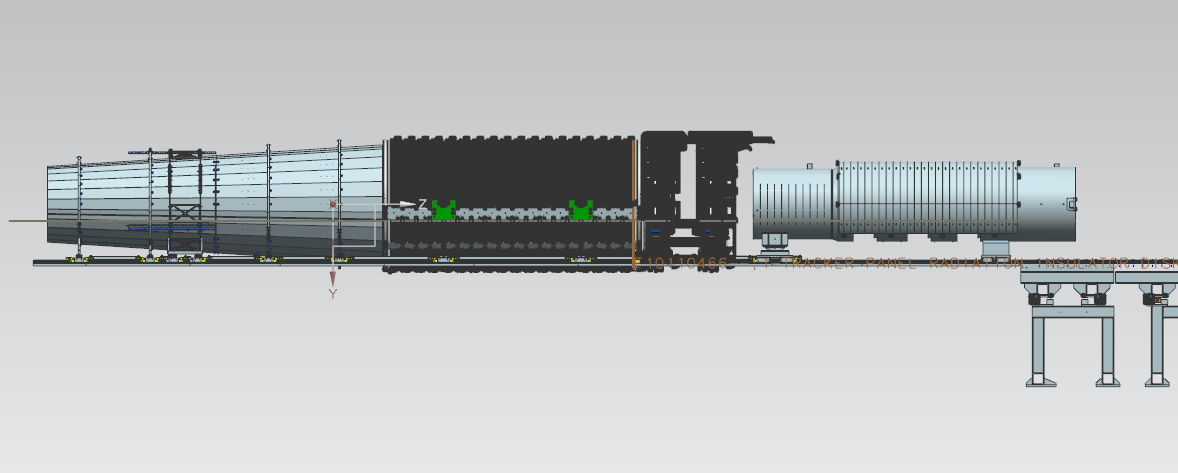 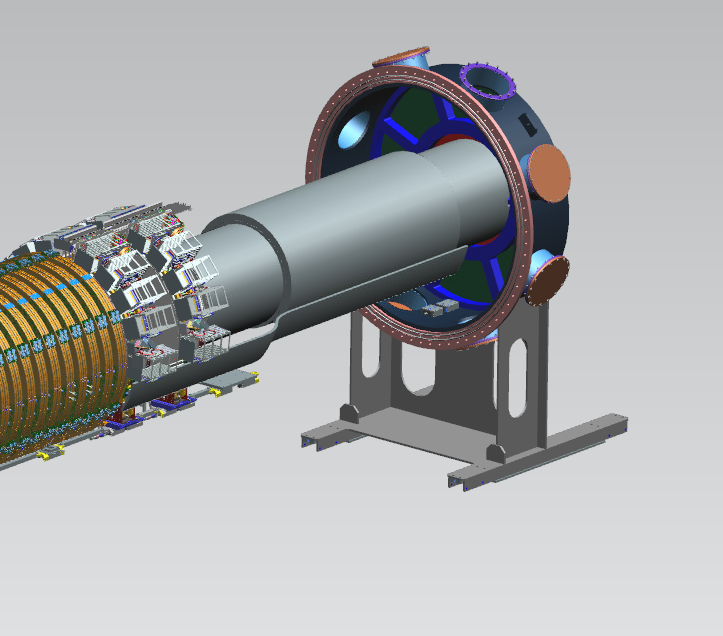 Extracted
DETECTOR TRAIN IN EXTRACTED / INSERTED POSITION
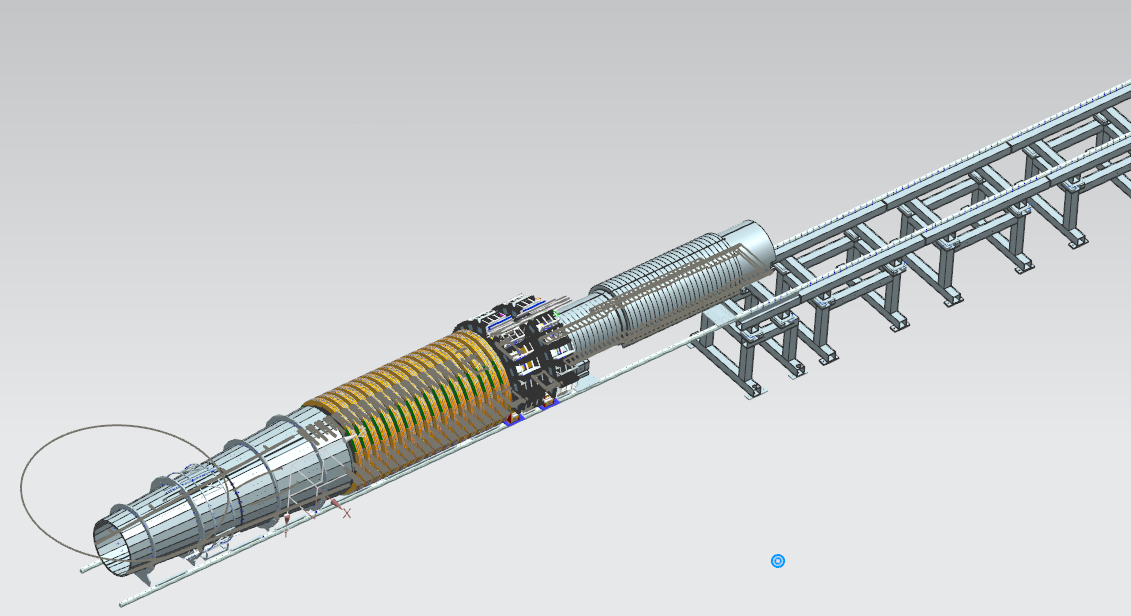 Inserted
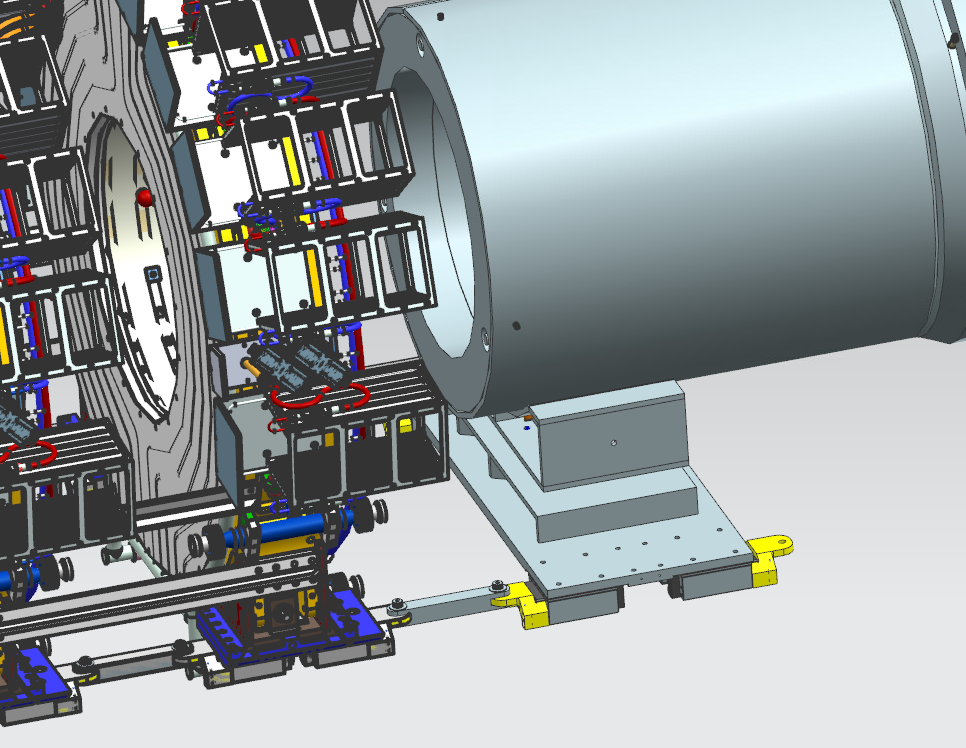 6
Marco Commisso | Final Presentation
Detector Train in Inserted/Extracted Position  Supports
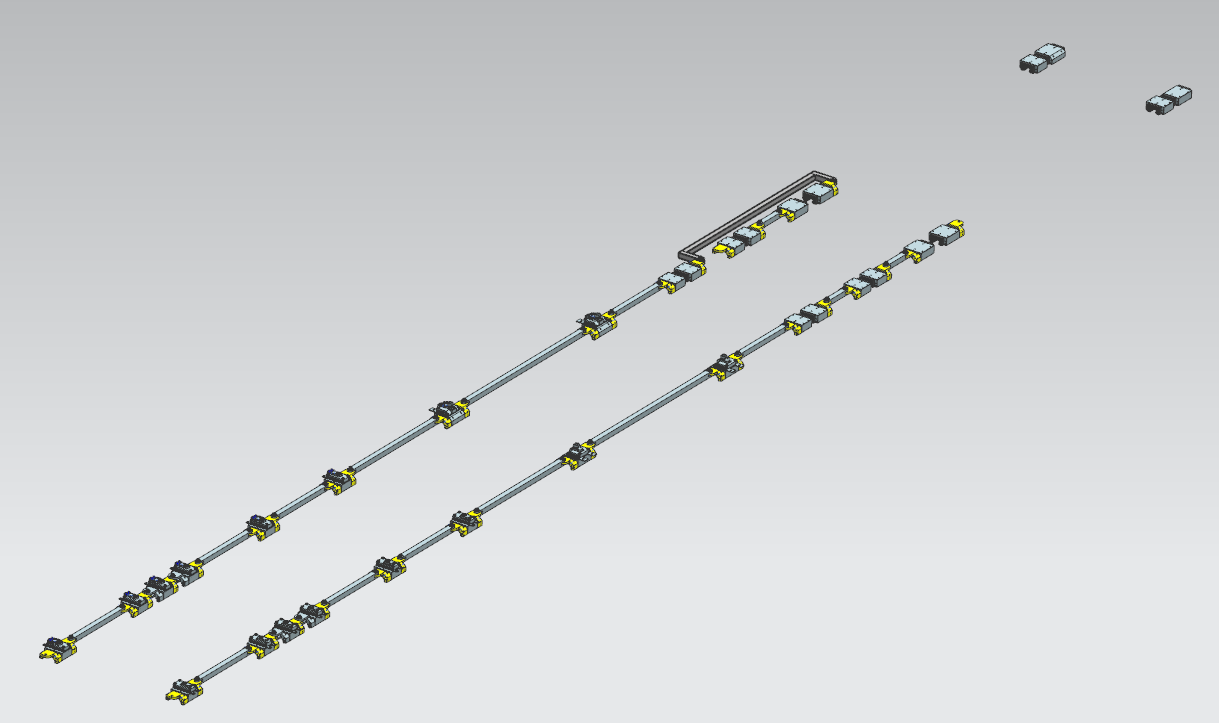 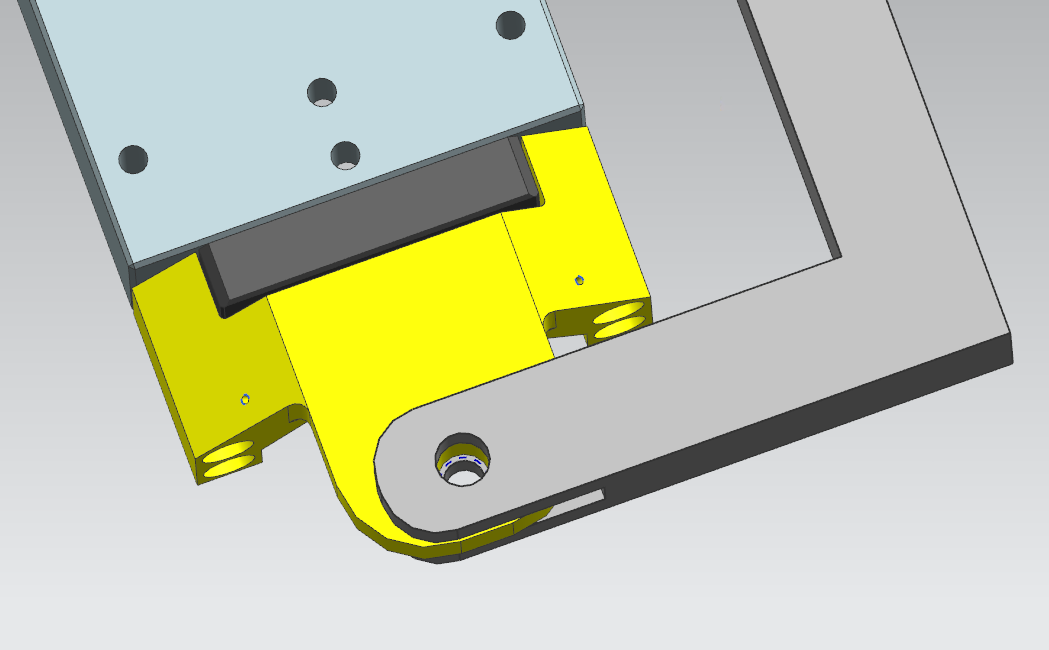 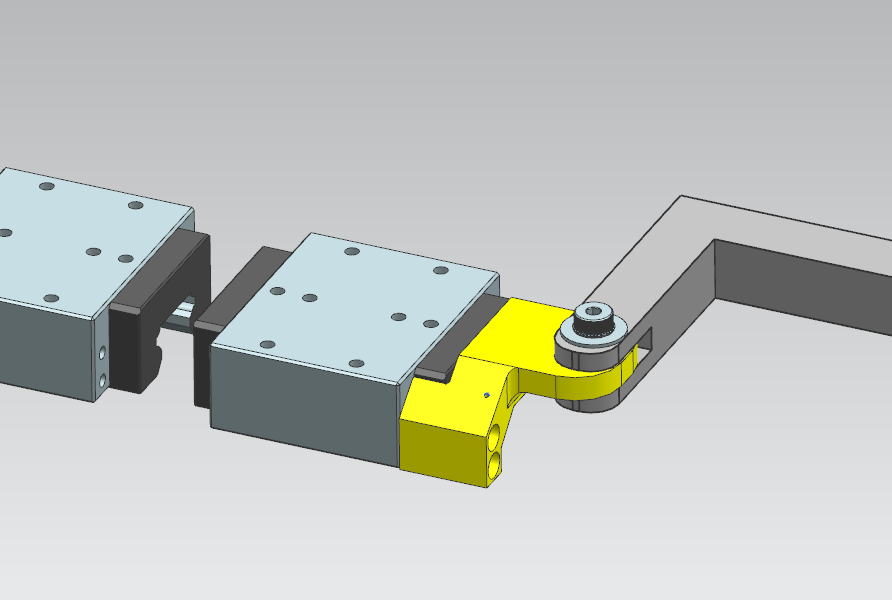 NORTH RAIL
SOUTH RAIL
Calorimeter bypass bar
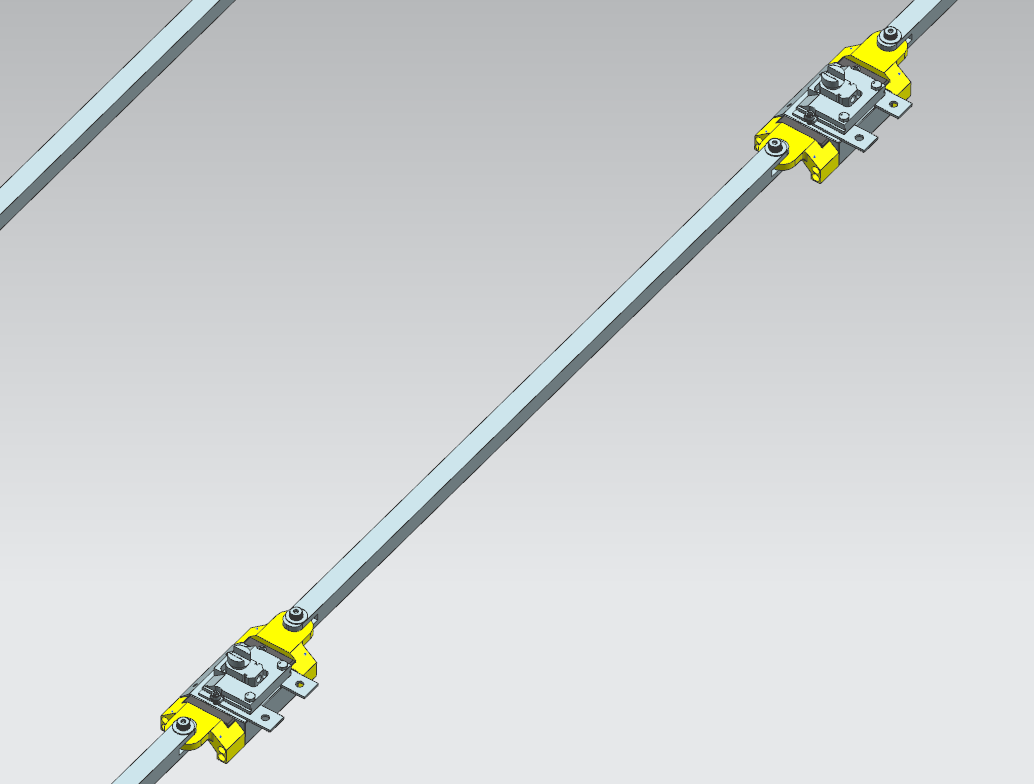 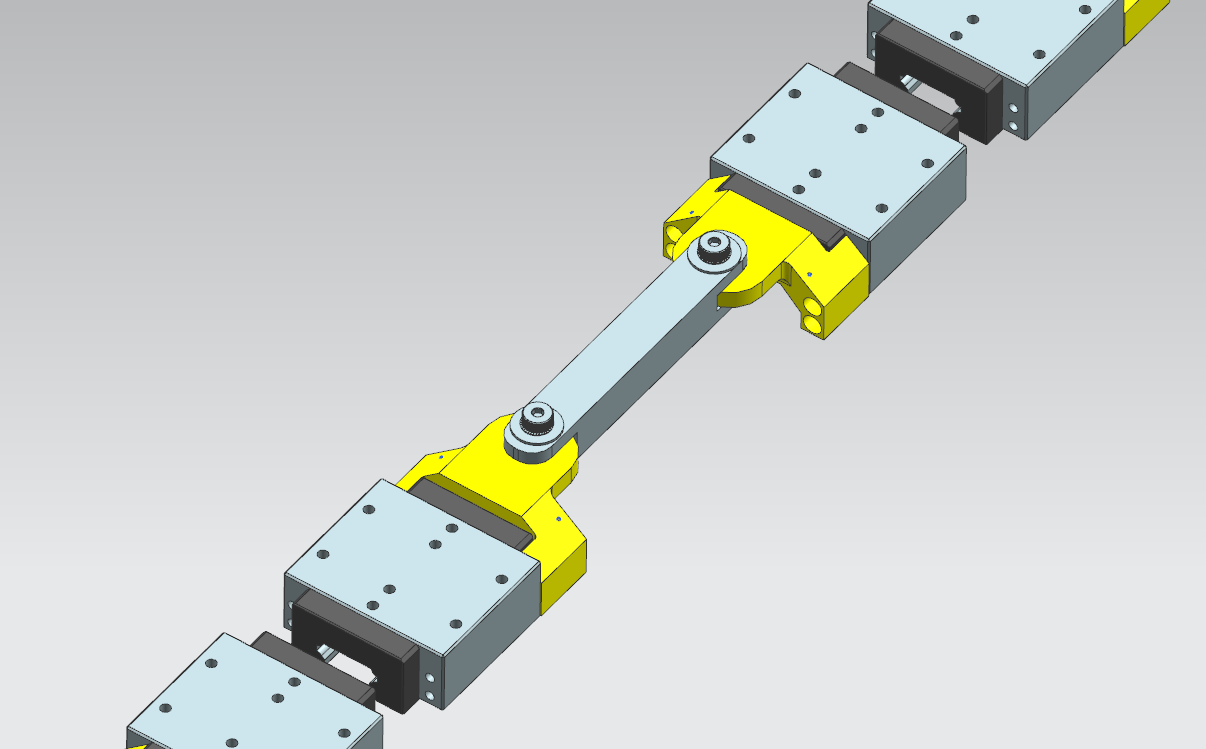 Offset bar Tracker
Offset bar MBS to Calorimeter
7
Marco Commisso | Final Presentation
[Speaker Notes: 1: verifying the dimensions of the different components of the Coupler Assembly  Bearing blocks dimension and their relative position
2: veryfing the position of the North and South rail in the Mu2e coord. System
3: overlap Temporany Hitch Glides with Extension Mount for coupler (slave) 
4: adjust the lenght of the different offset bars in order to have the proper dimension for the sitting of the detector train]
Detector Train in Inserted/Extracted Position  Muon Beamline
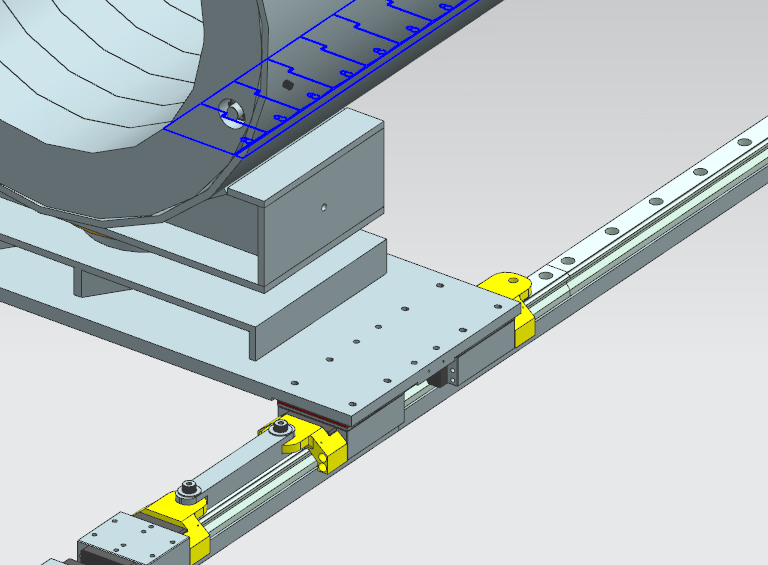 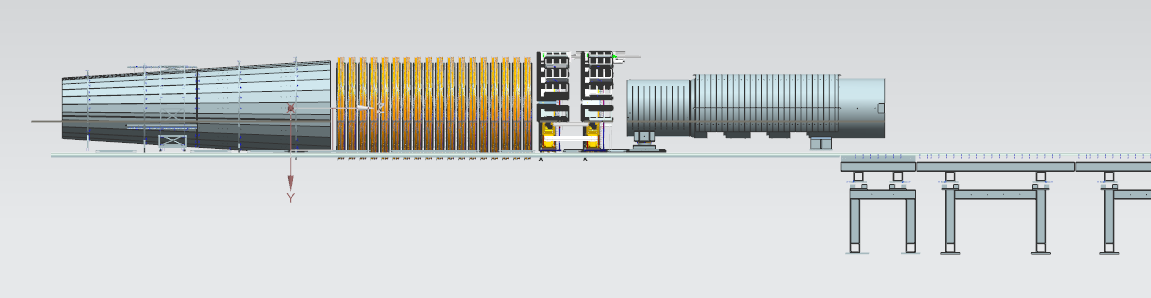 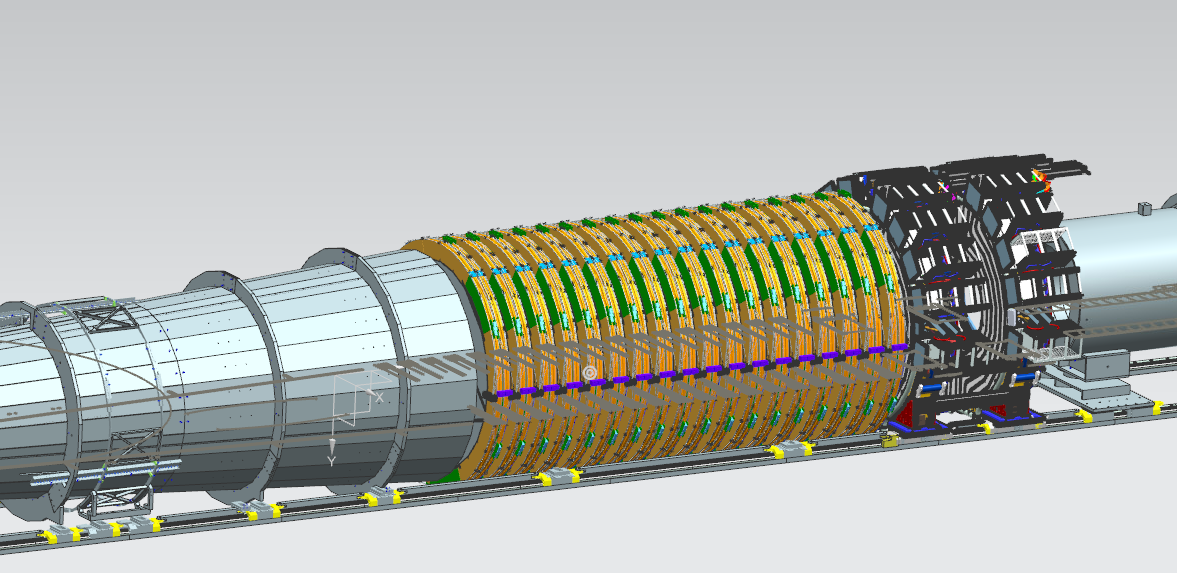 Stopping target
OPA
Tracker
Calorimeter
MBS
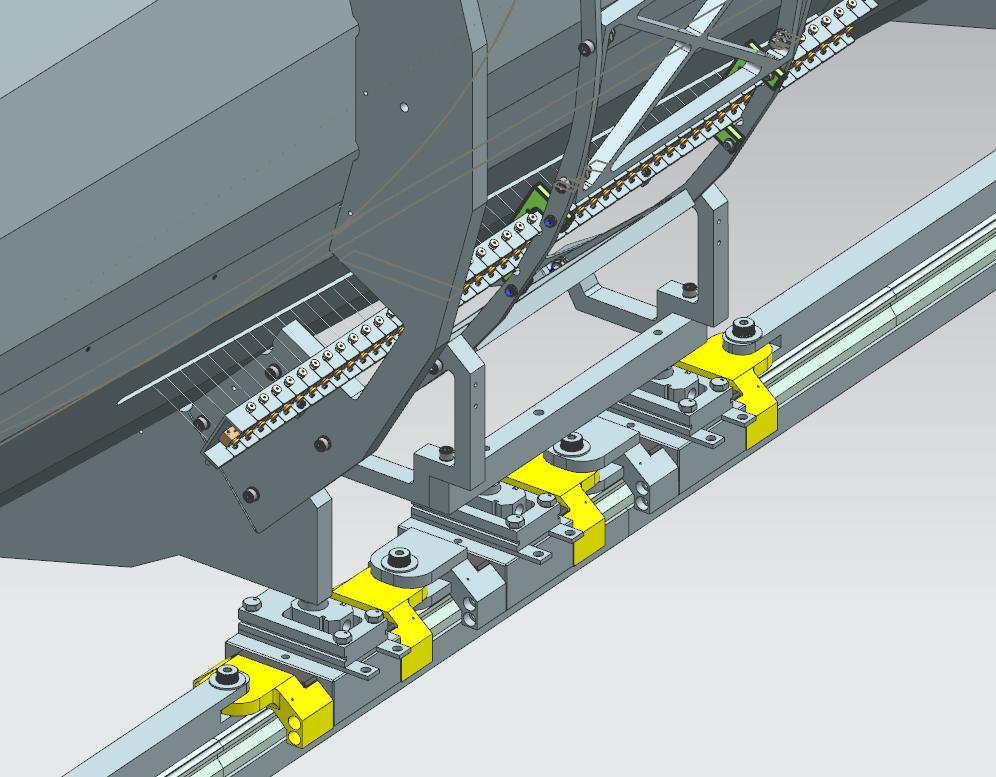 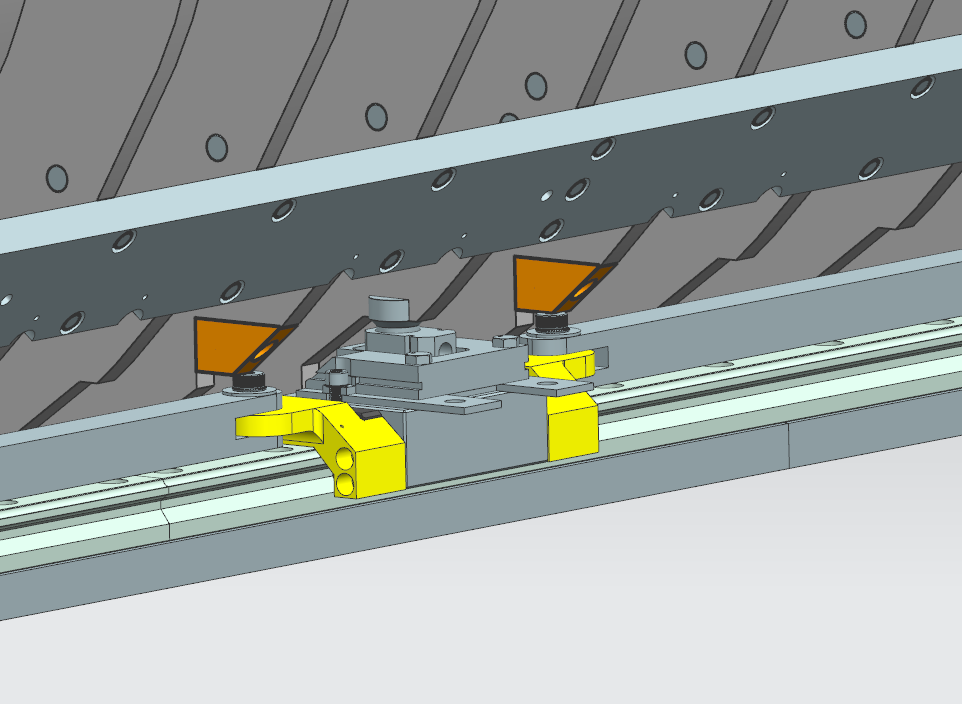 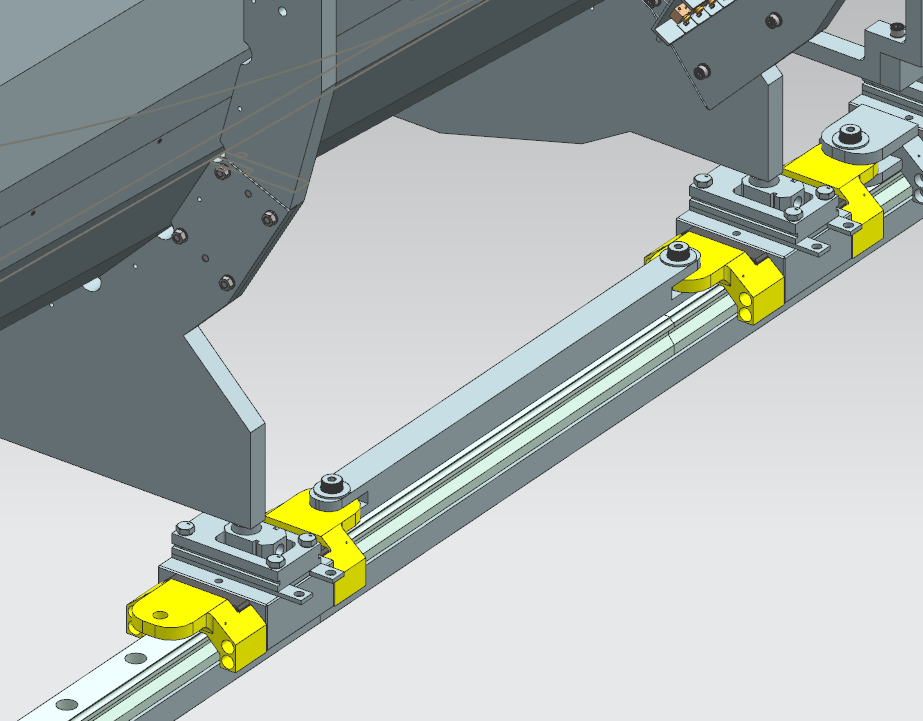 8
Marco Commisso | Final Presentation
[Speaker Notes: 1: Measure the various components position in the X,Y,Z Mu2E coord.reference
2: Measure relative position of these components  for what concern instead the Extracted position we had to find a position for the IFB and then move all the pieces relative to this component, in particular to its flange
3: Connect the components to the coupler assembly using CUP-HOLE connections.

3:]
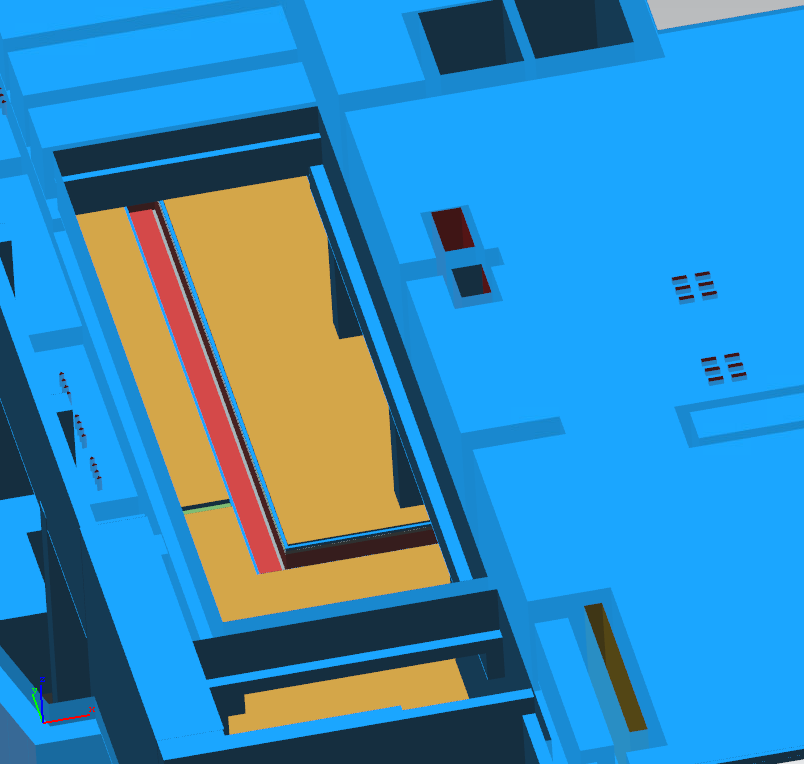 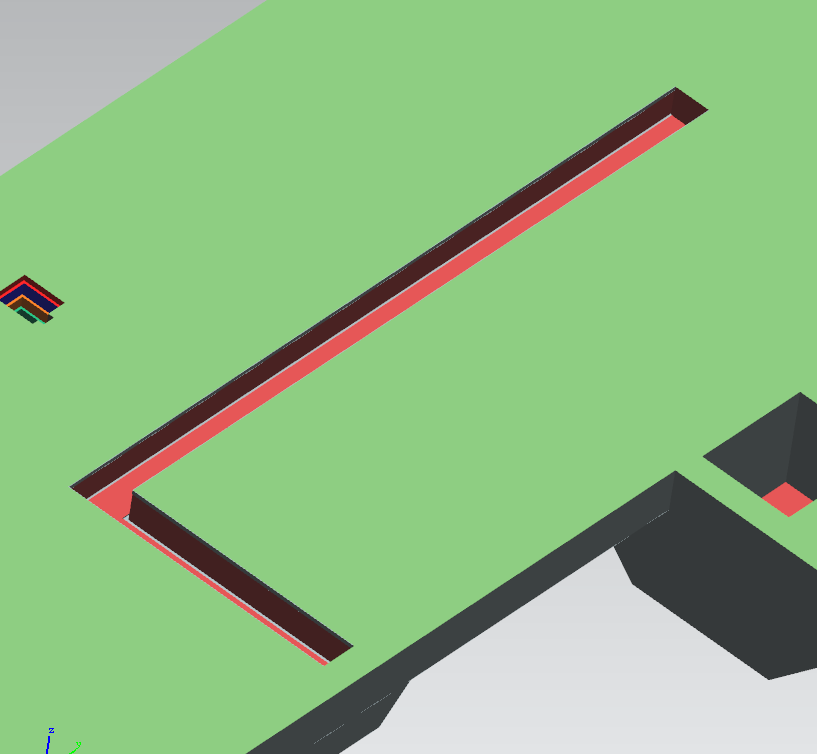 E
N
E
S
S
W
N
DETECTOR SUPPORT AND INSTALLATION SYSTEM – DS TRENCH
W
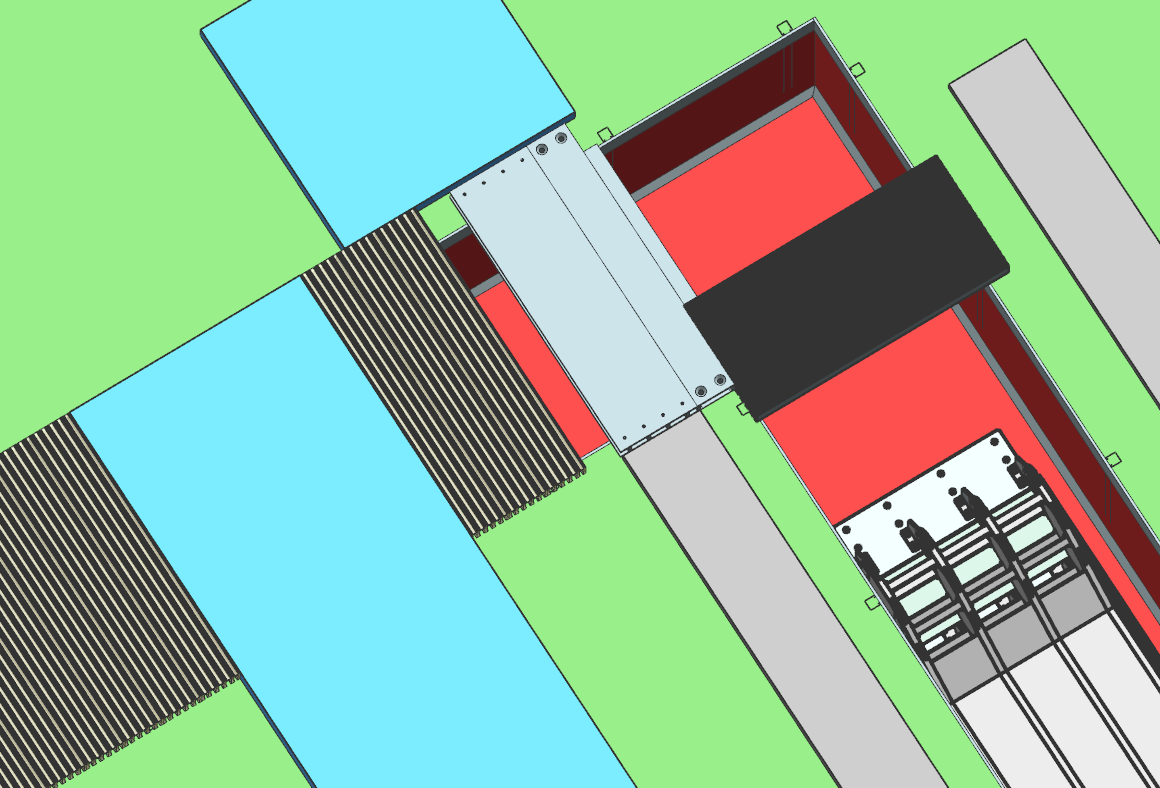 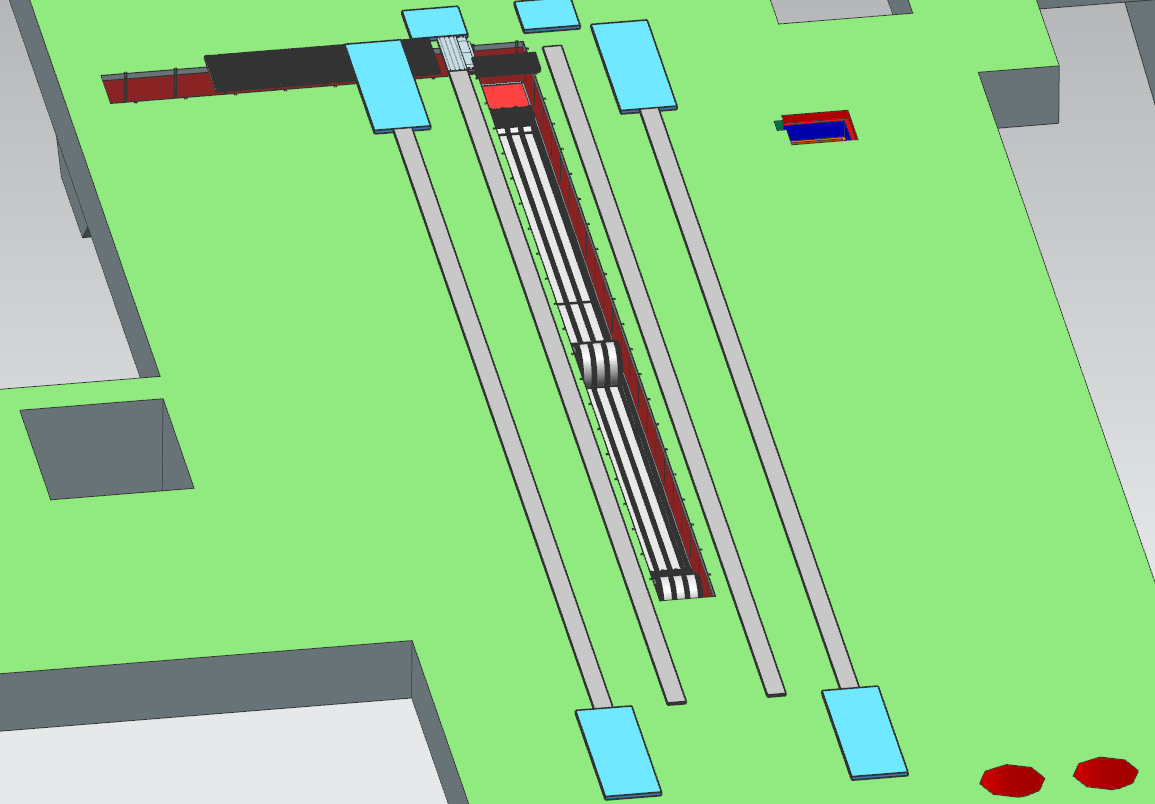 DS Trench Grating Corner Plate
Grates
W
N
S
E
High capacity trench plate
9
Marco Commisso | Final Presentation
Detector Support and Installation System  DS cable management system
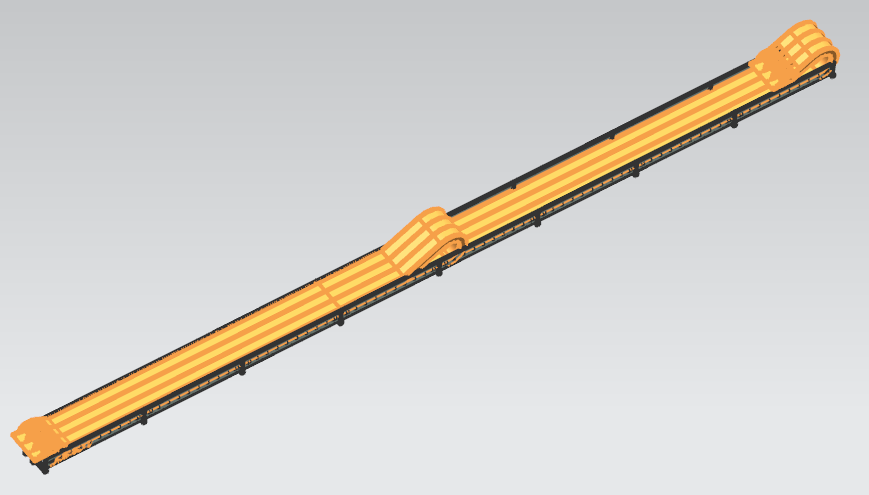 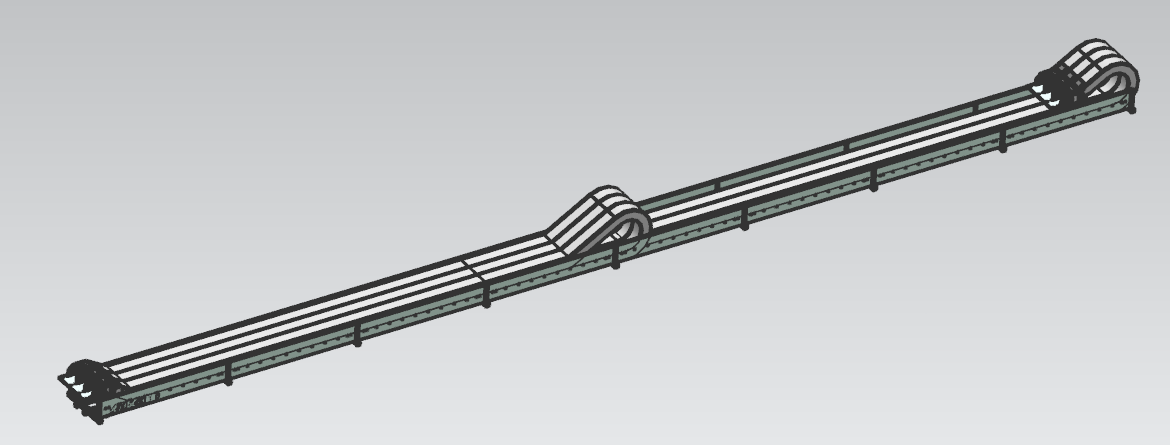 ECHAIN
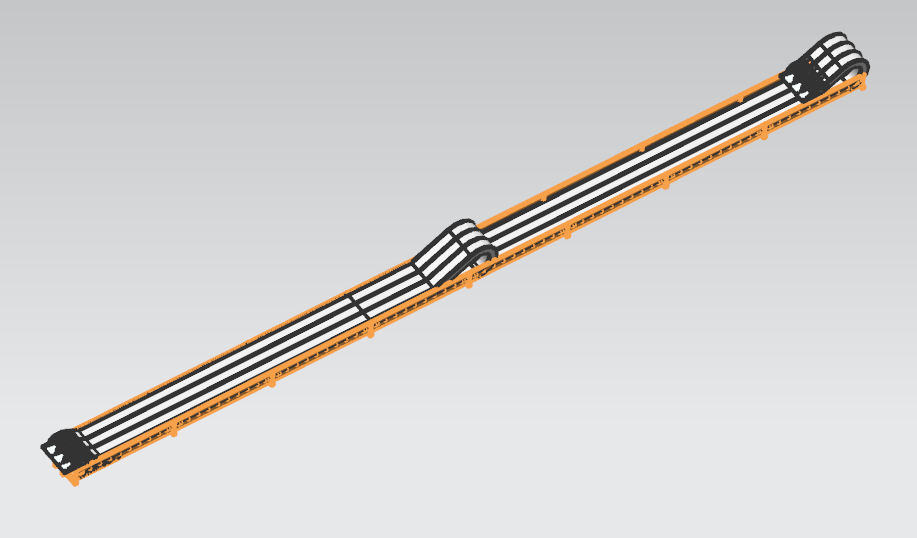 ECHAIN TROUGH
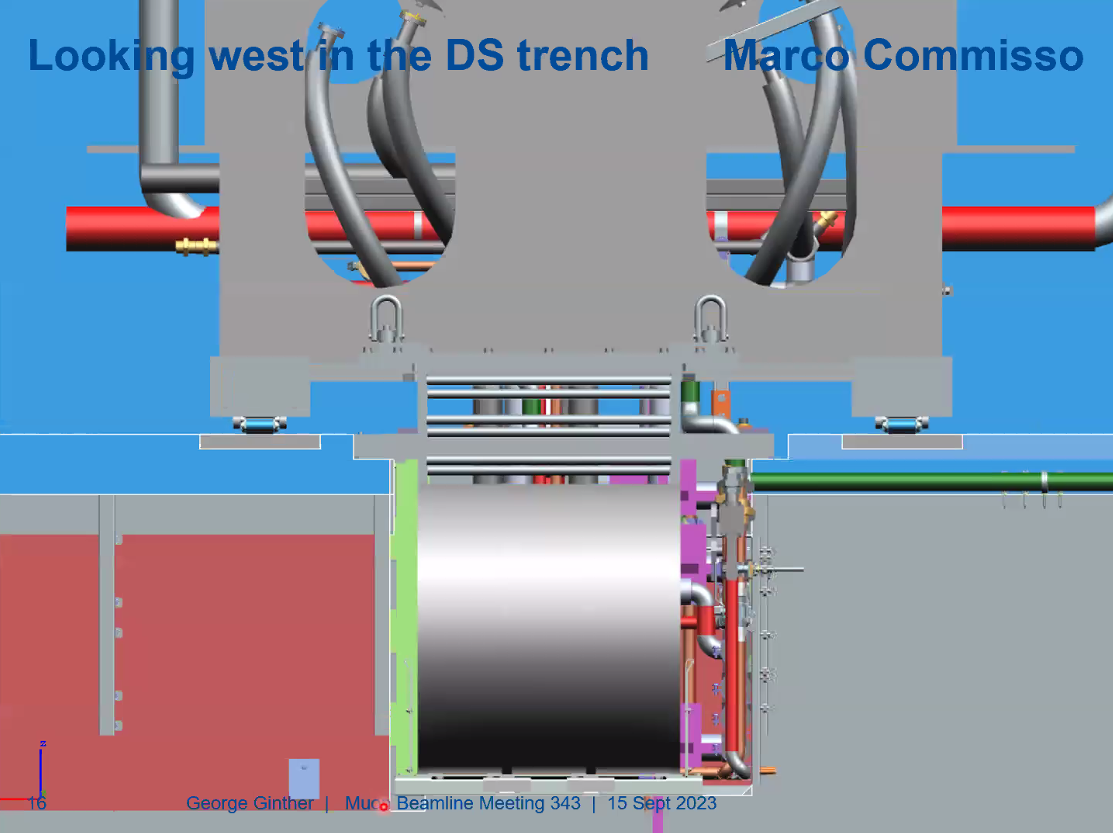 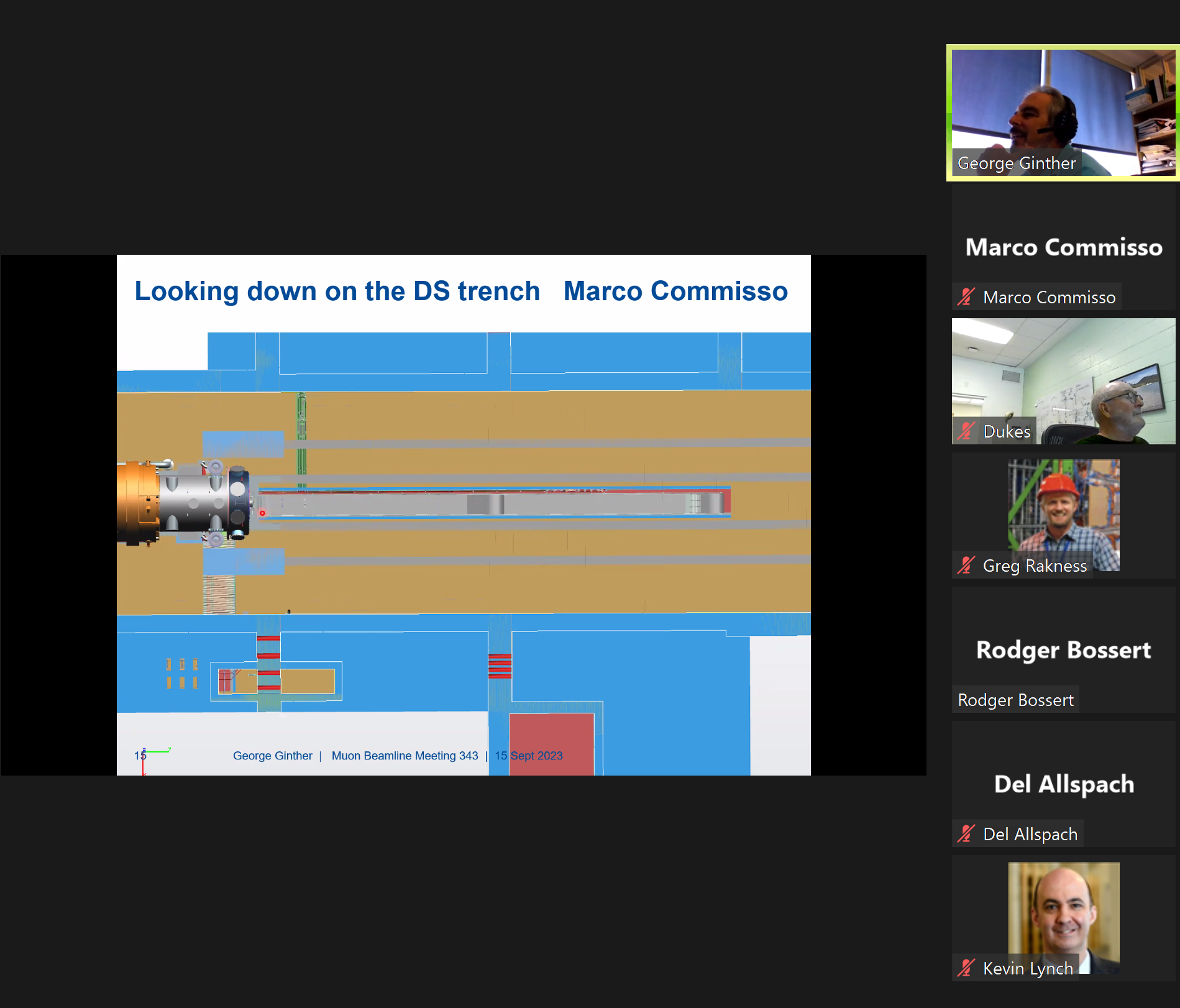 10
Marco Commisso | Final Presentation
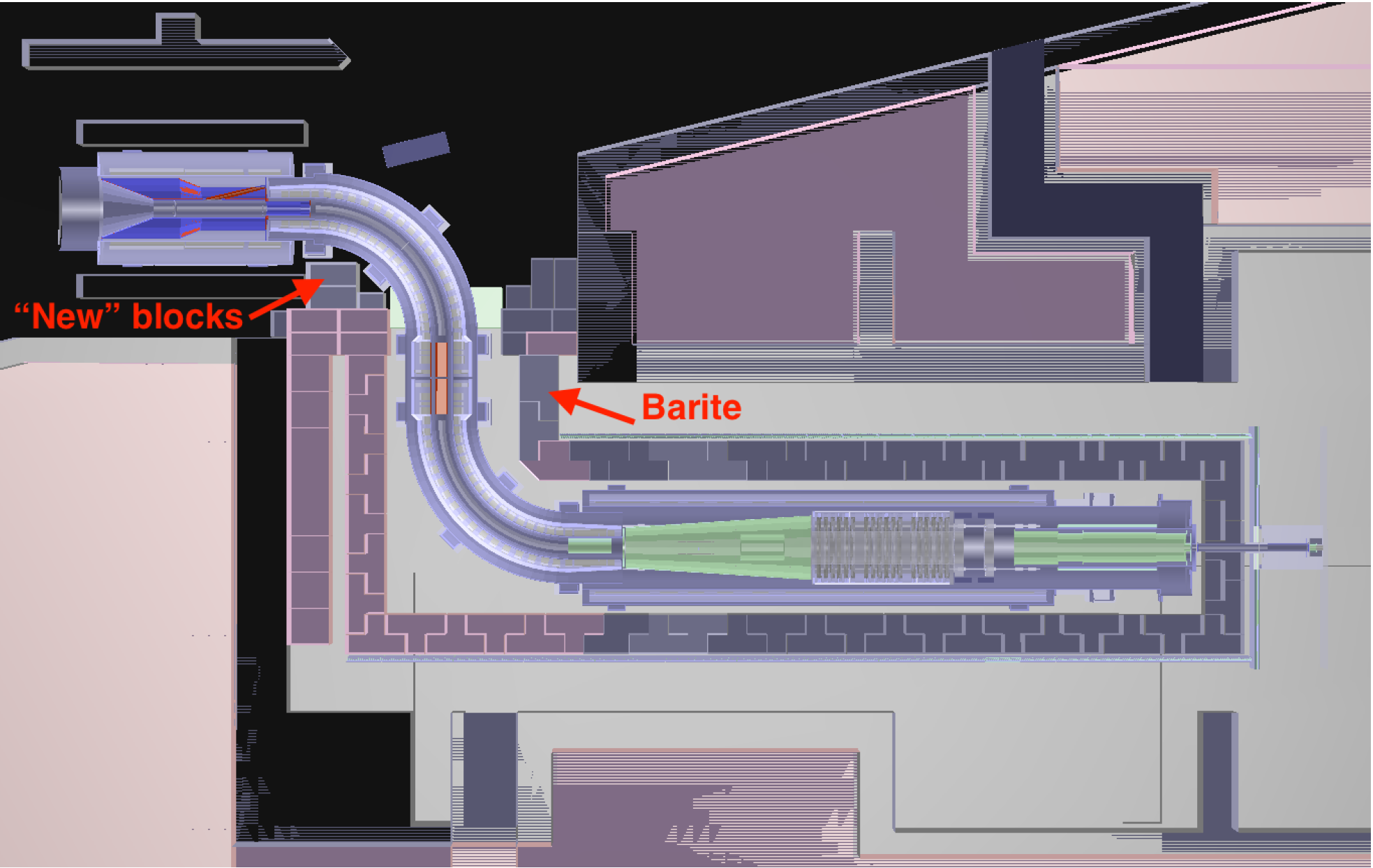 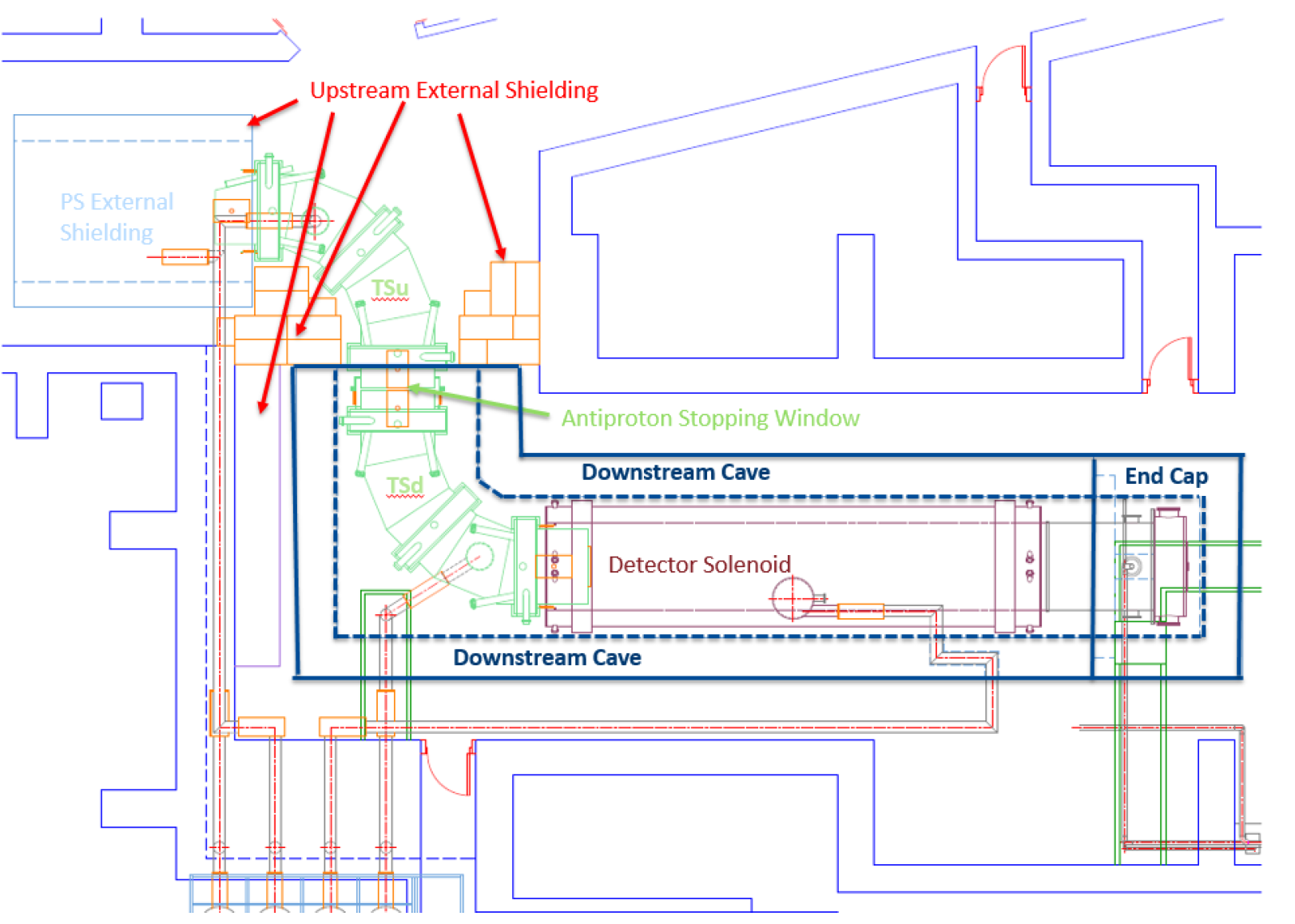 SHIELDING ENVIRONMENT
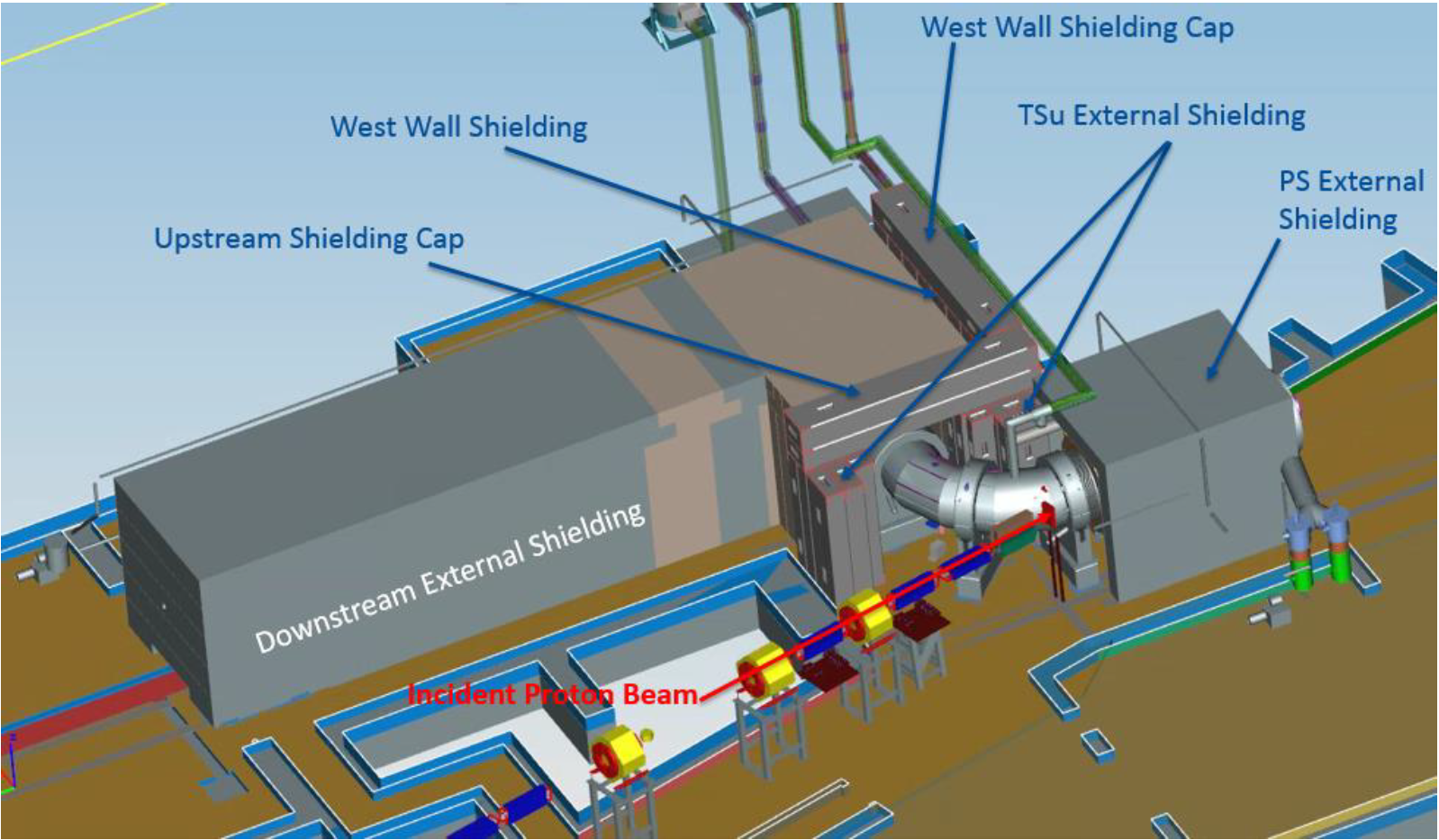 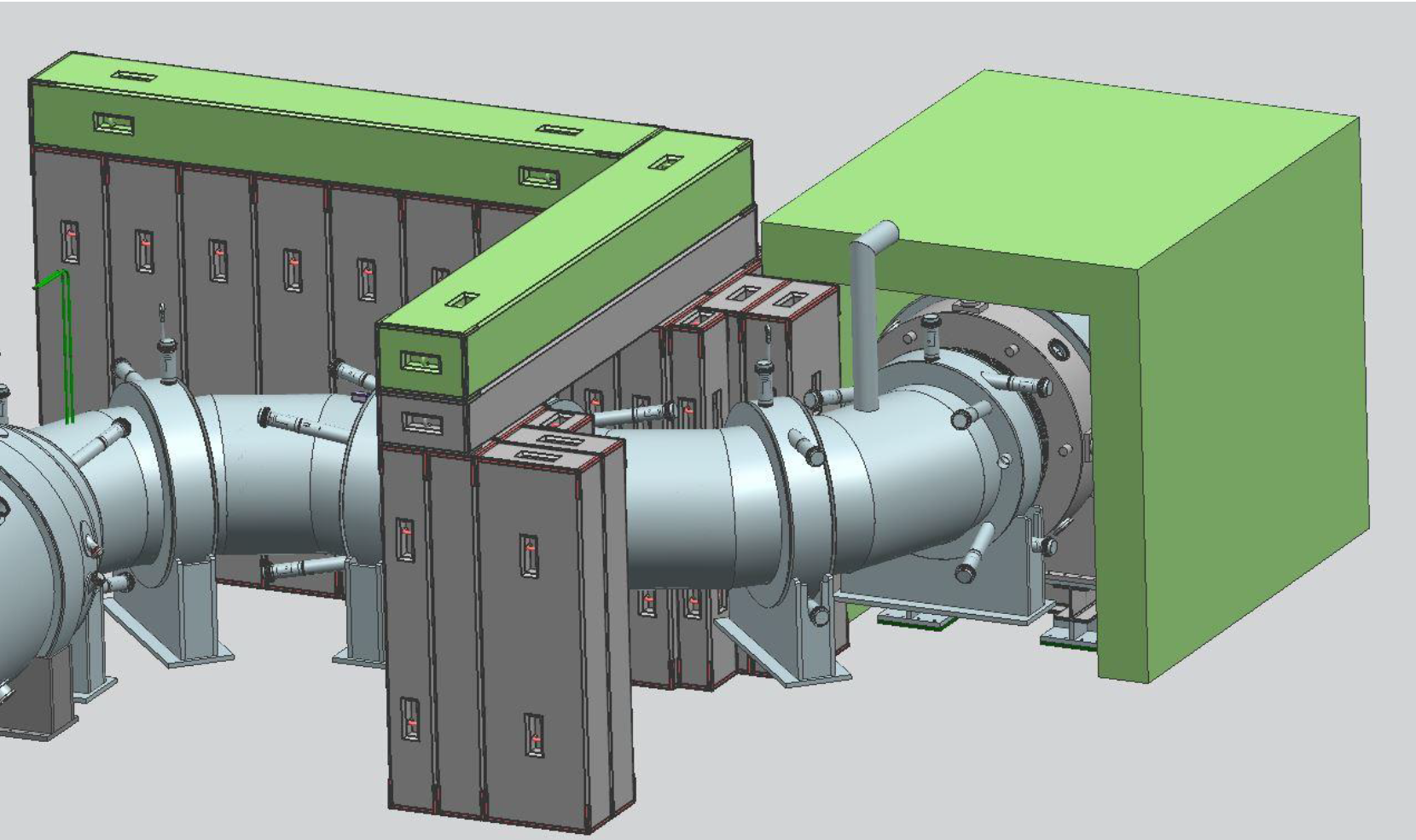 11
Marco Commisso | Final Presentation
Shielding Assemblies
TS Hatch blocks 
+
 North west shield block pile
Remote handling hatch blocks
DS Hatch blocks
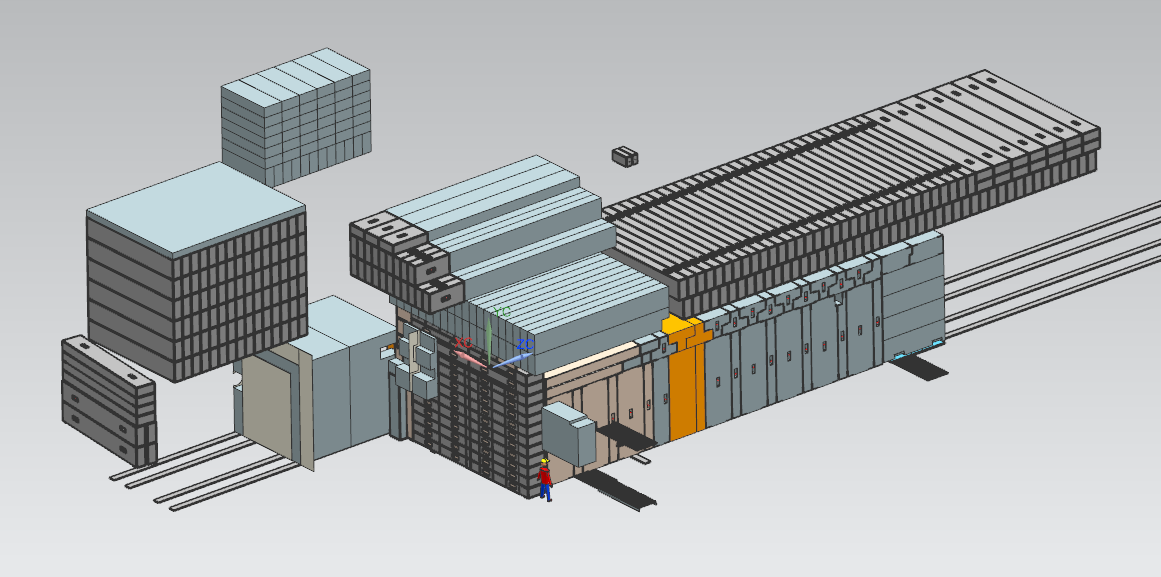 PS Hatch blocks
Extintion Monitor Hatch blocks
Upstream + downstream shielding blocks
12
Marco Commisso | Final Presentation
Conventional Construction Assembly
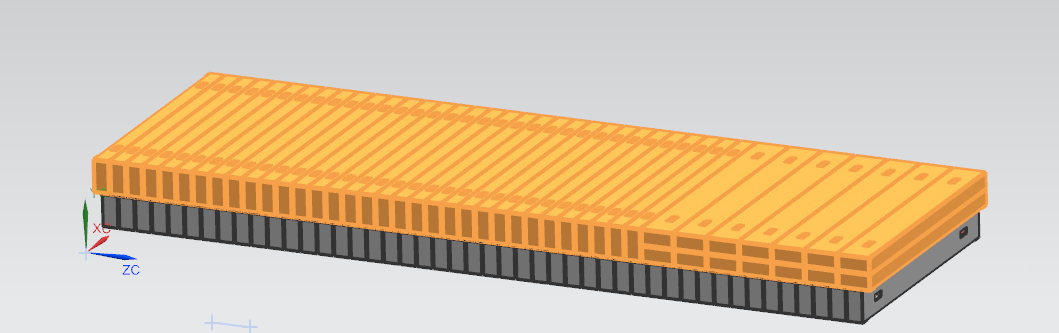 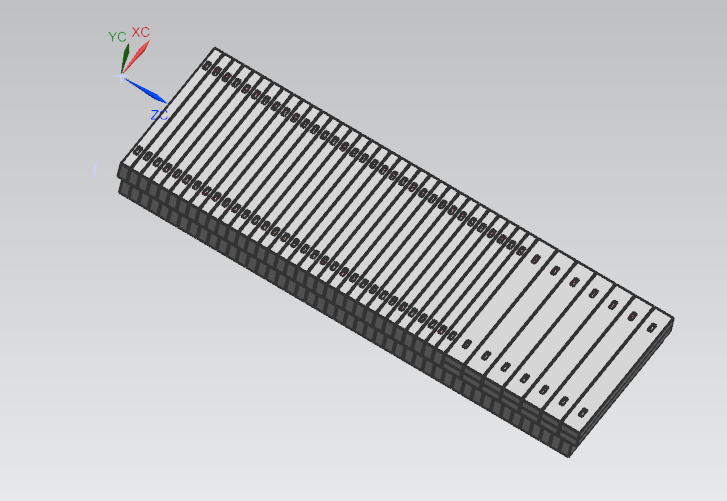 Upper
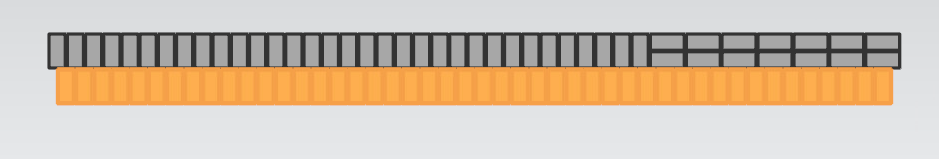 Lower
DS Hatch Blocks
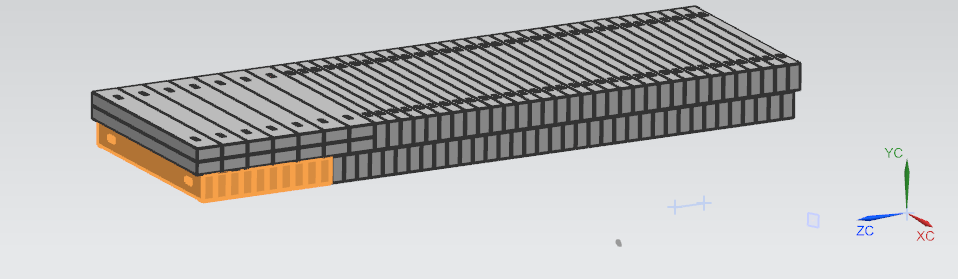 L-East
Reconfigure 
the 
DS Hatch Block Shielding Assembly
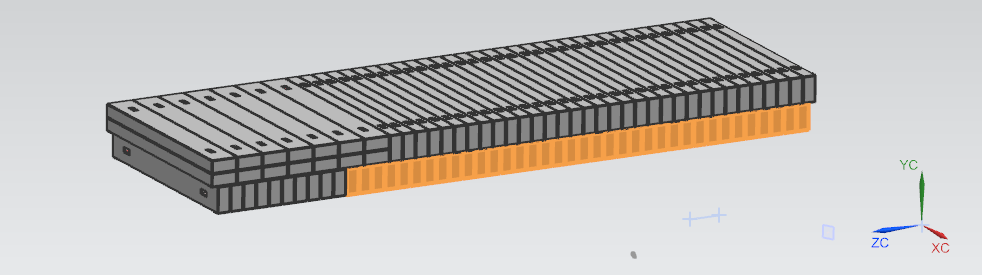 L-West
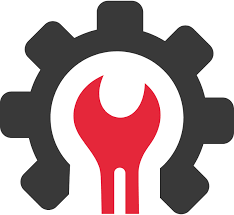 13
Marco Commisso | Final Presentation
[Speaker Notes: Using MARS / GEANT4 calculations]
Conventional Construction Assembly
Upper
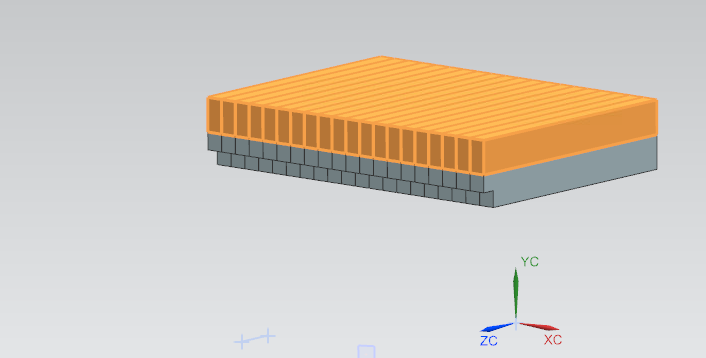 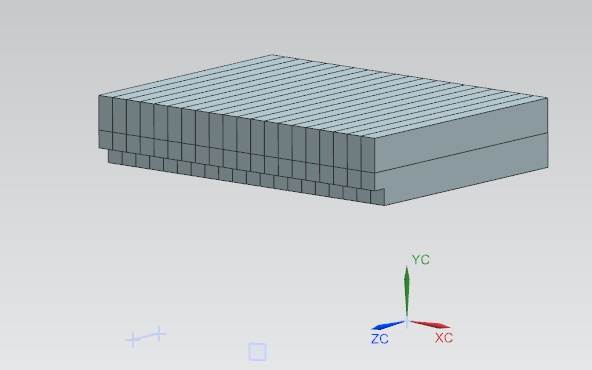 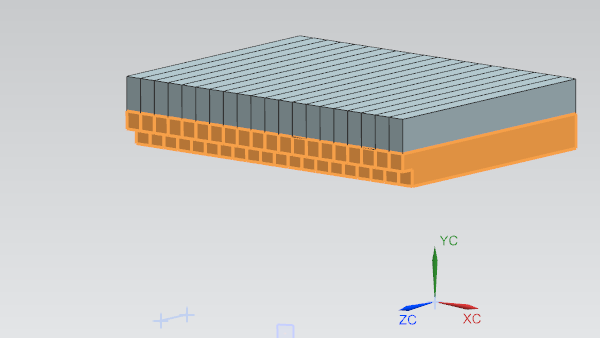 TS Hatch Blocks
Lower
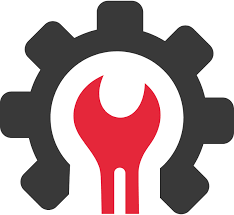 Reconfigure 
the 
TS Hatch Block Shielding Assembly
14
Marco Commisso | Final Presentation
Remote Handling Hatch Blocks-Assembly
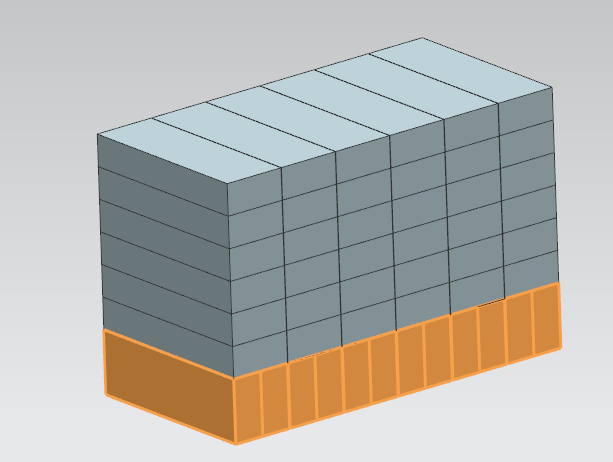 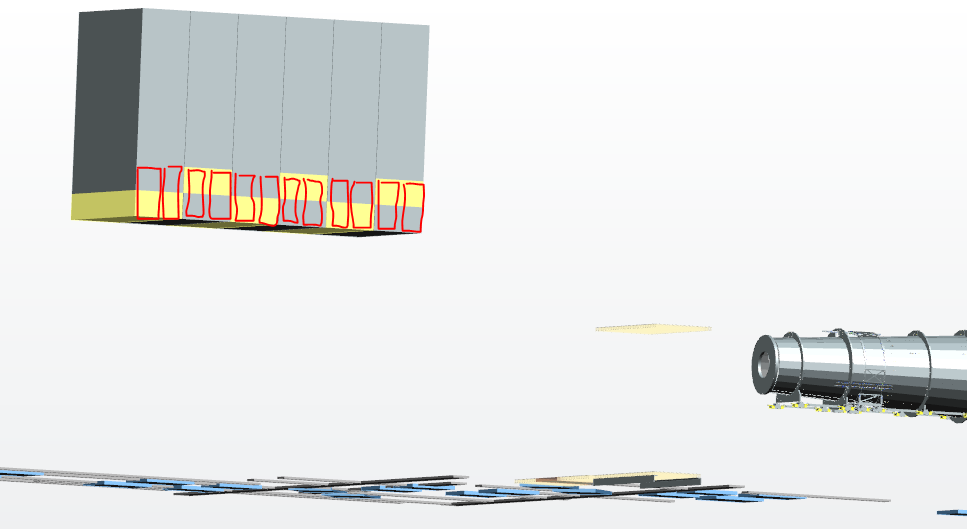 -Rotation of 12 bottom shield blocks
-More advantageous Orientation
Extintion Monitor Hatch Blocks-Assembly
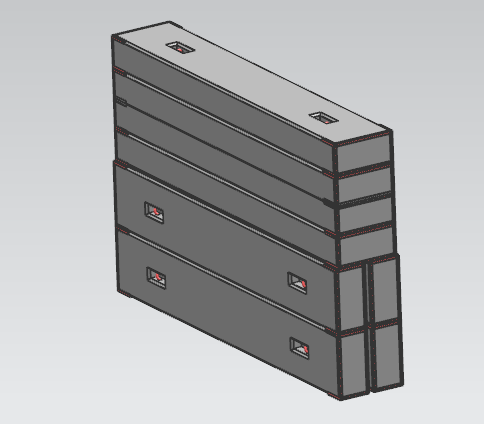 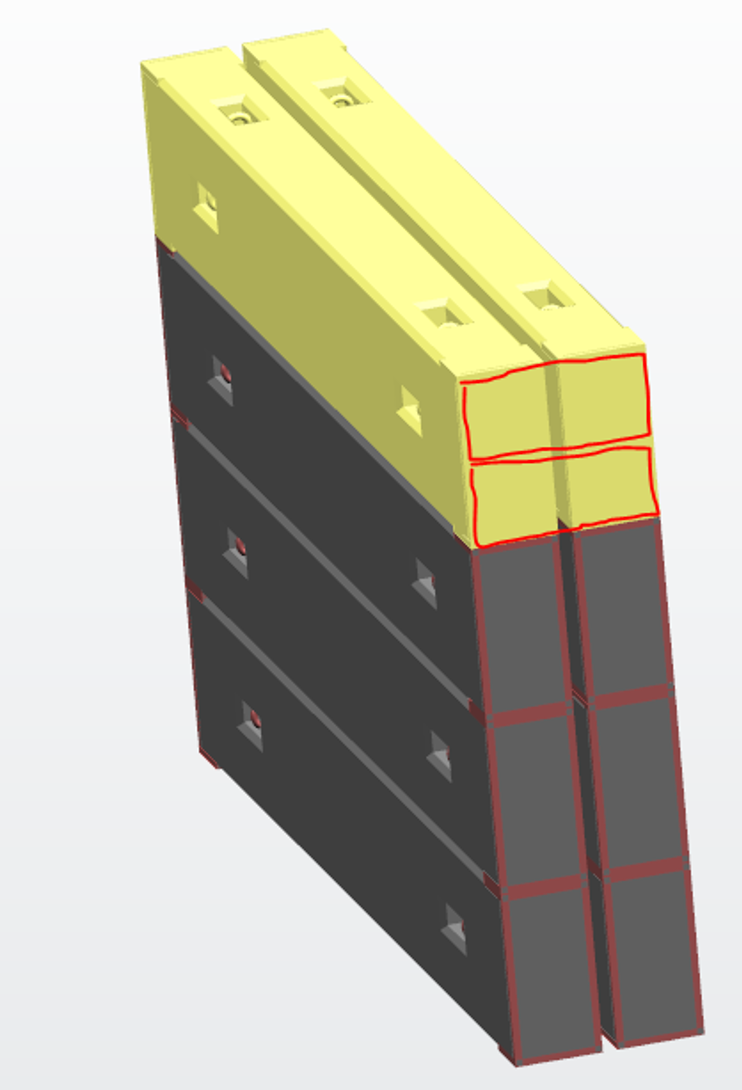 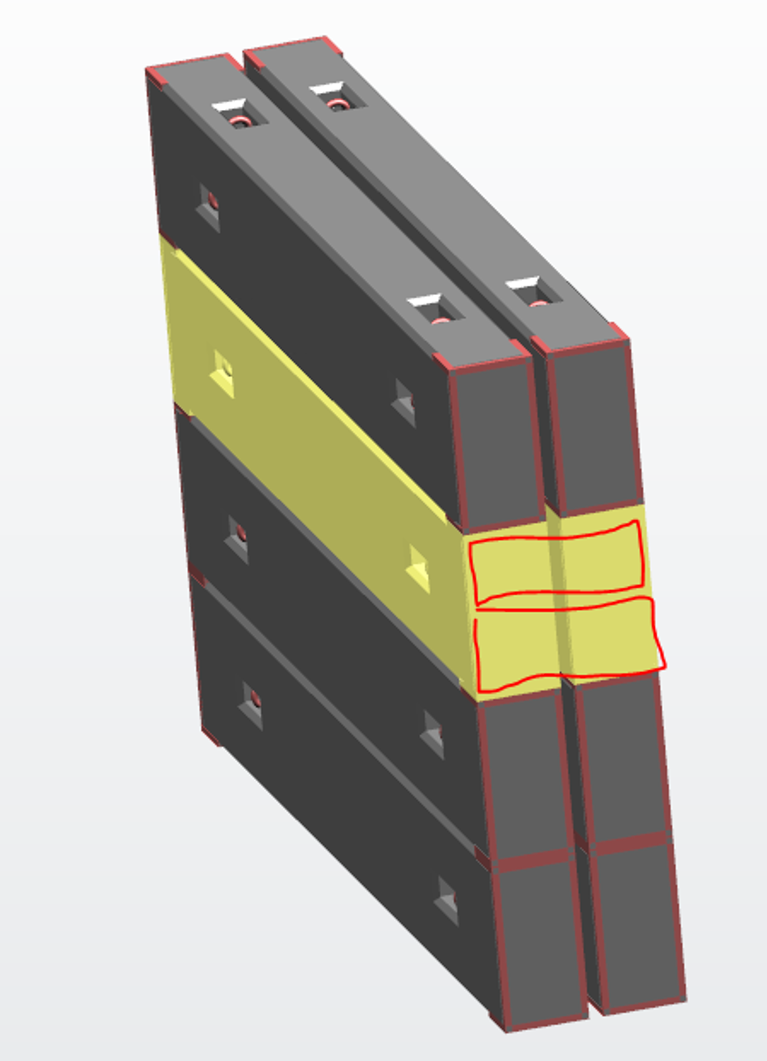 -Rotation of 4 upper shield blocks
-IMPROVED
CRACKED
COVERAGE
15
Marco Commisso | Final Presentation
Downstream External Shield -Assembly
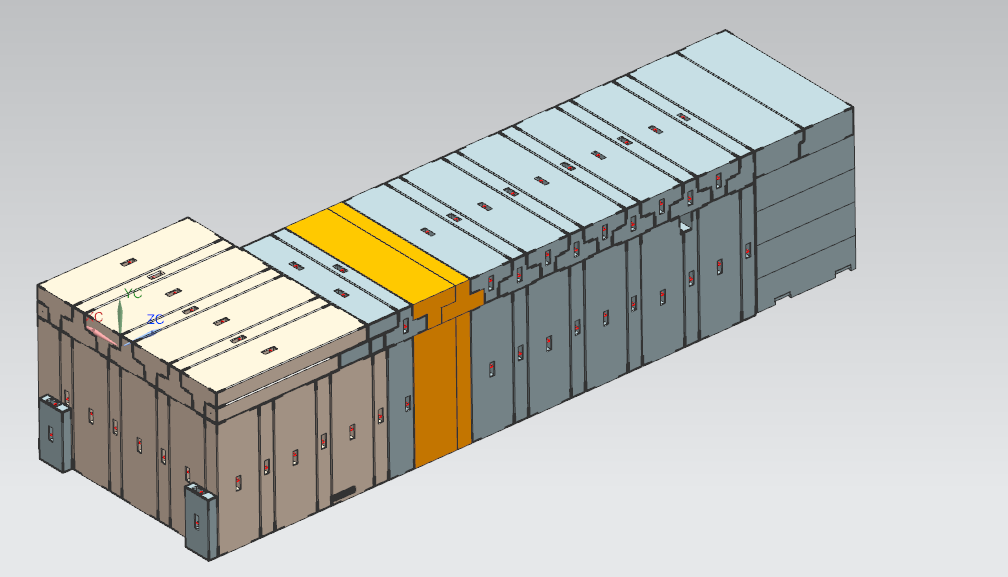 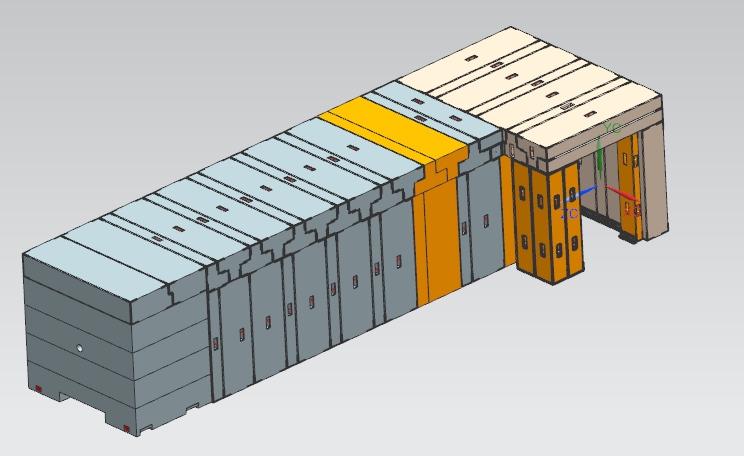 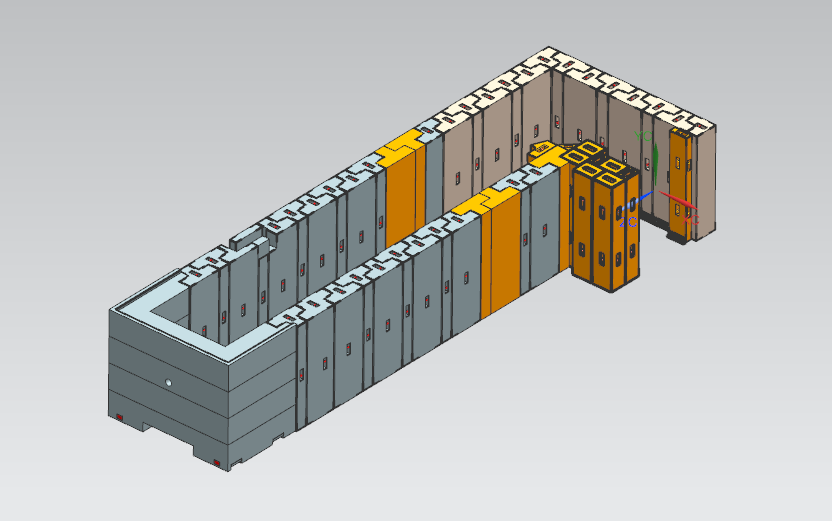 Purpose:
-Reduce the rates of Neutrons and Gammas incident on the CRV counters
-Allow a line of sight to the Muon Stopping Target Monitor (STM) and reduce the neutron and gamma background incident upon the STM.

Constituents:
Reinforced concrete T blocks assembled in 2 independend but matched zones  Downstream cave + End Cup Shielding
16
Marco Commisso | Final Presentation
Upstream External Shield - Assembly
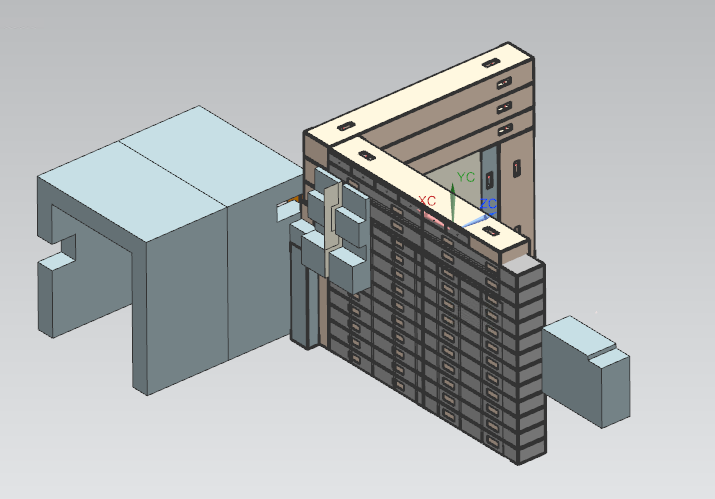 Purpose:

-Isolates the primary proton beamline from the Detector Solenoid (DS) hall
-Shielding the Cosmic Ray Veto (CRV) from primary target (in PS)
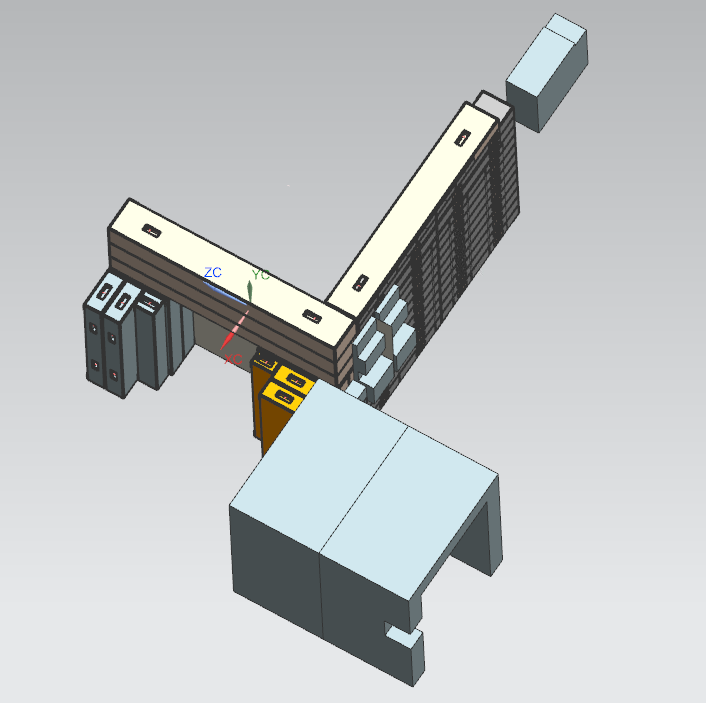 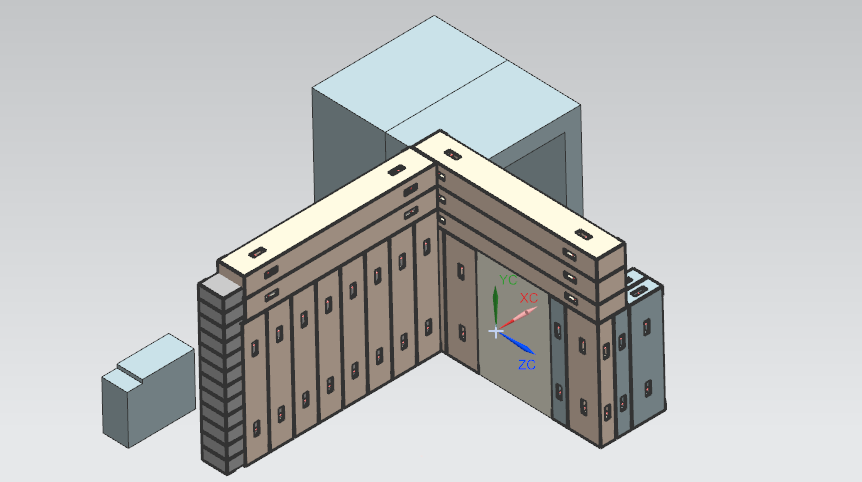 17
Marco Commisso | Final Presentation
Shield Blocks Alignment Guides
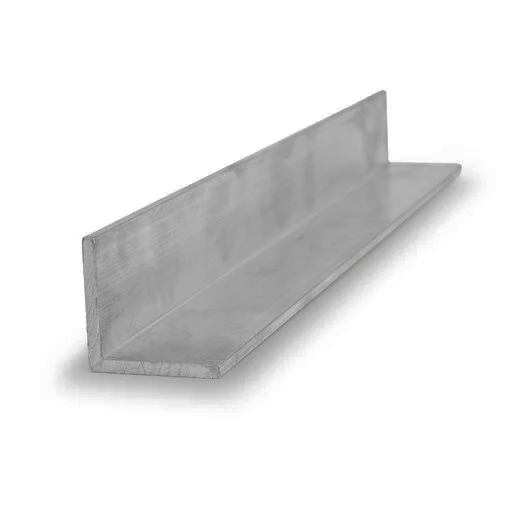 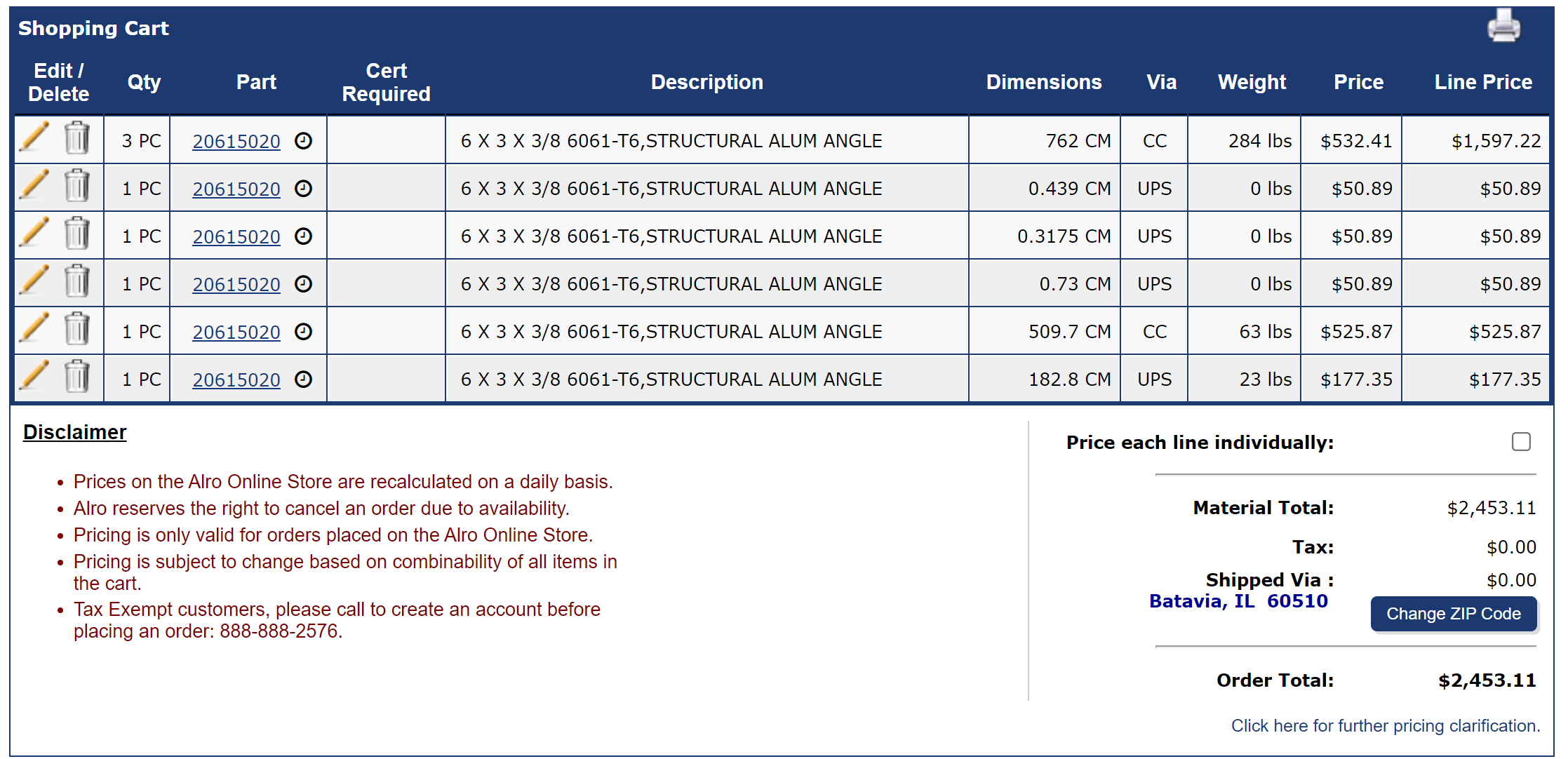 6’’x3’’x3/8’’
3/8
6
3
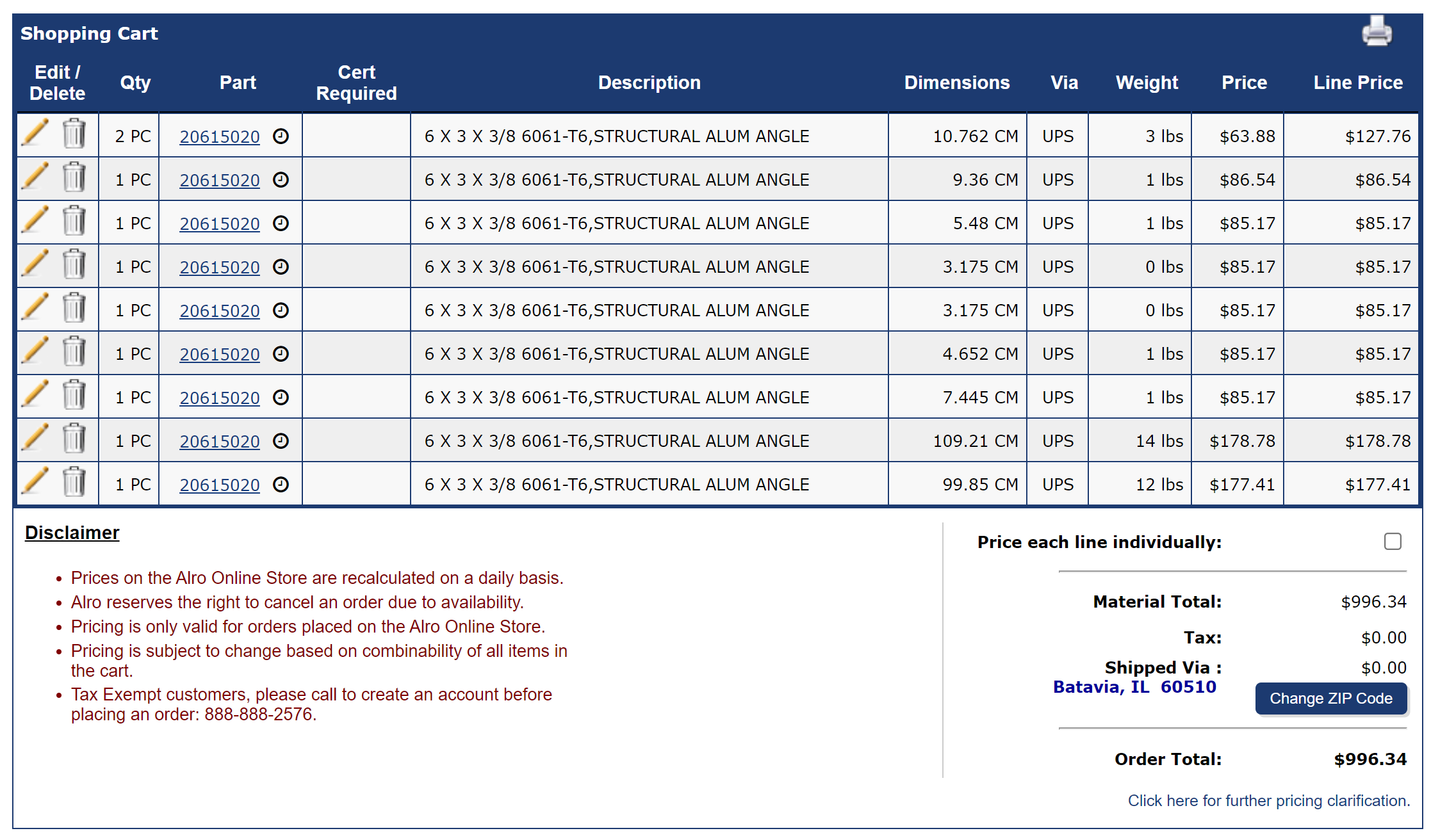 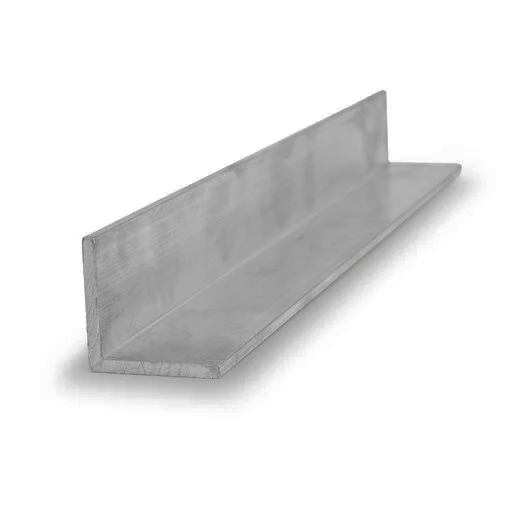 Not implemented yet
18
Marco Commisso | Final Presentation
Shield Blocks Alignment Guides
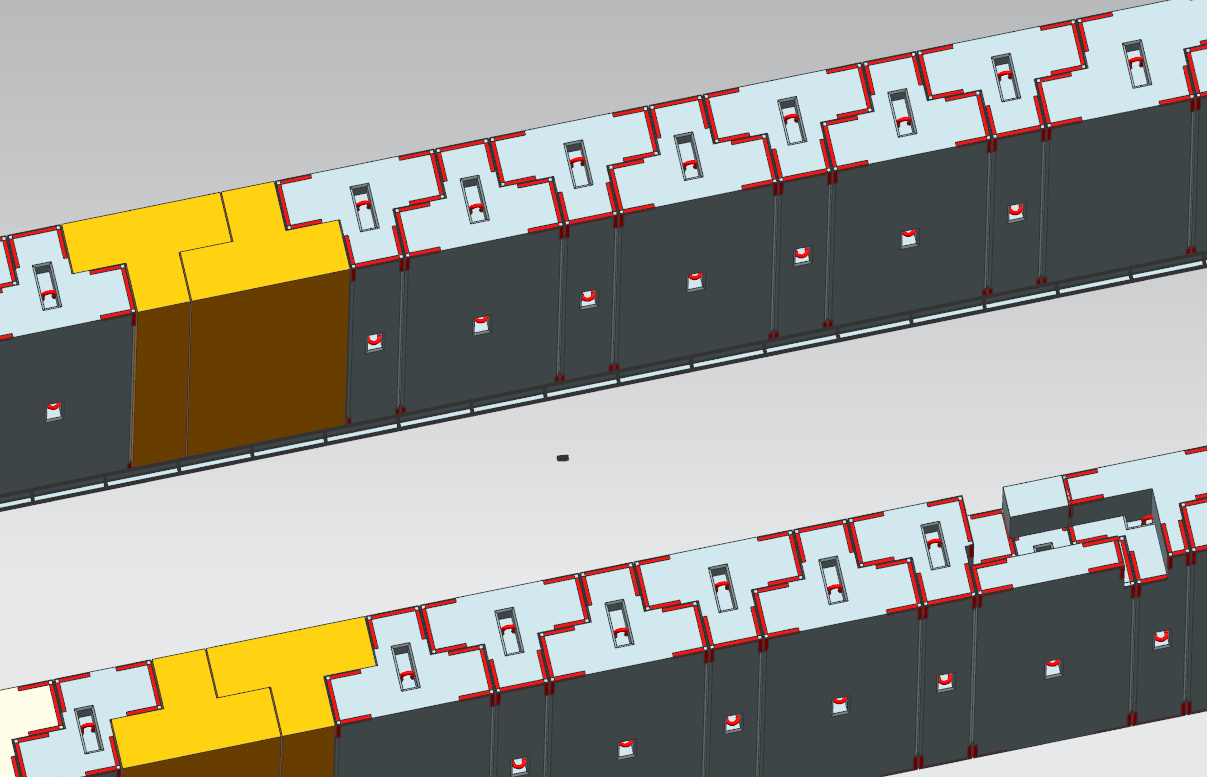 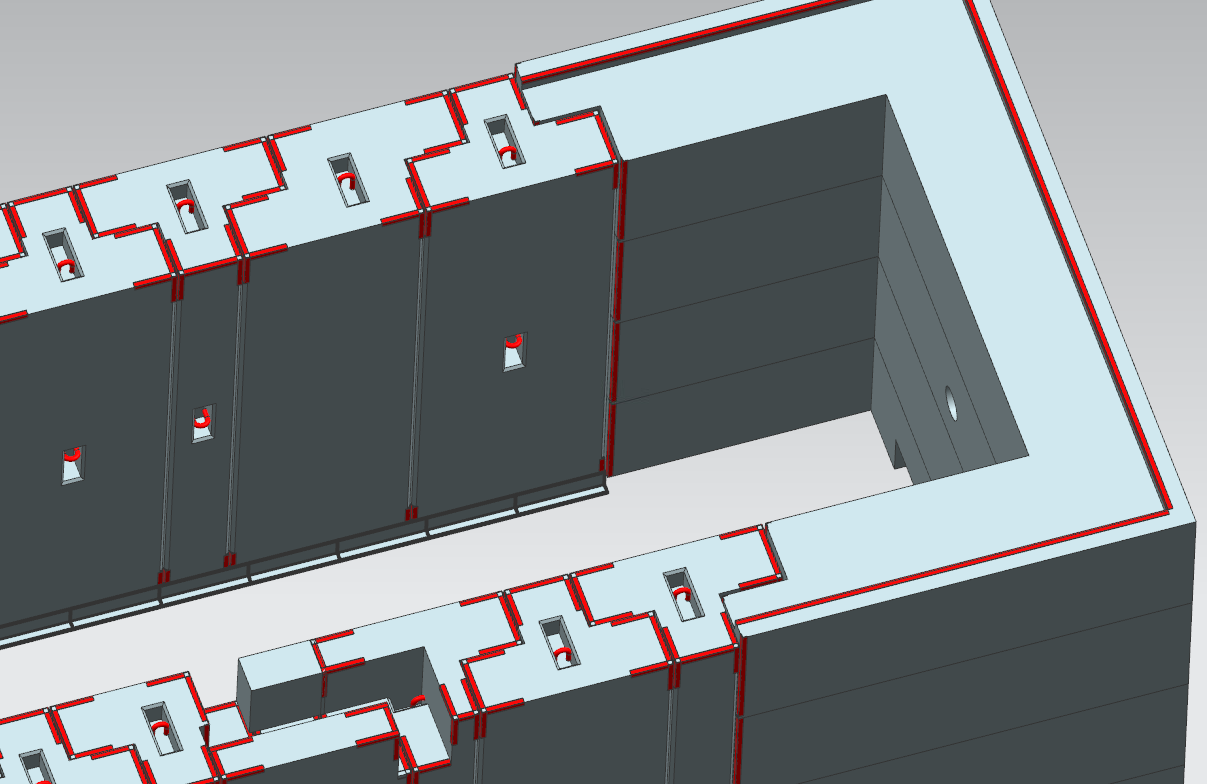 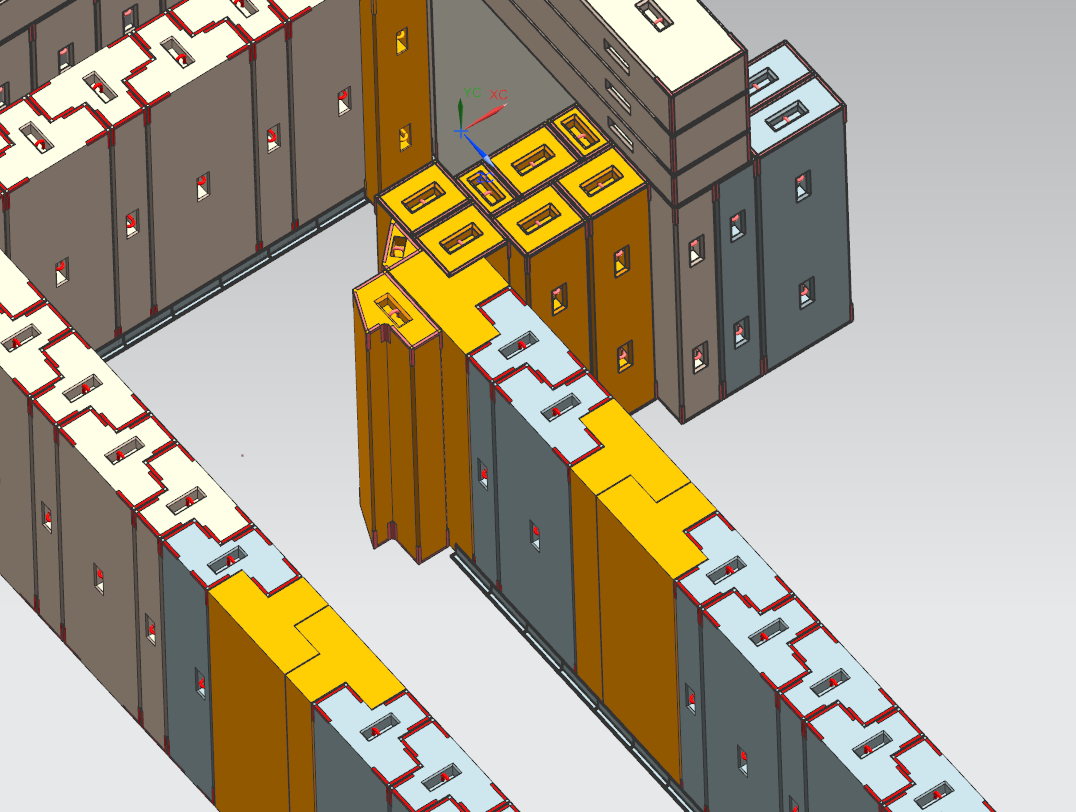 Shield block
Alignment guides
19
Marco Commisso | Final Presentation
Conclusions
Get access to the 3D Model of the experiment learned how to:

Make measurements
Verifying components positions
Import pieces into the model
Design components



Participate to:

Mechanical Integration Meetings
Muon Beamline Meetings
Few Electrical Integration Meetings
20
Marco Commisso | Final Presentation
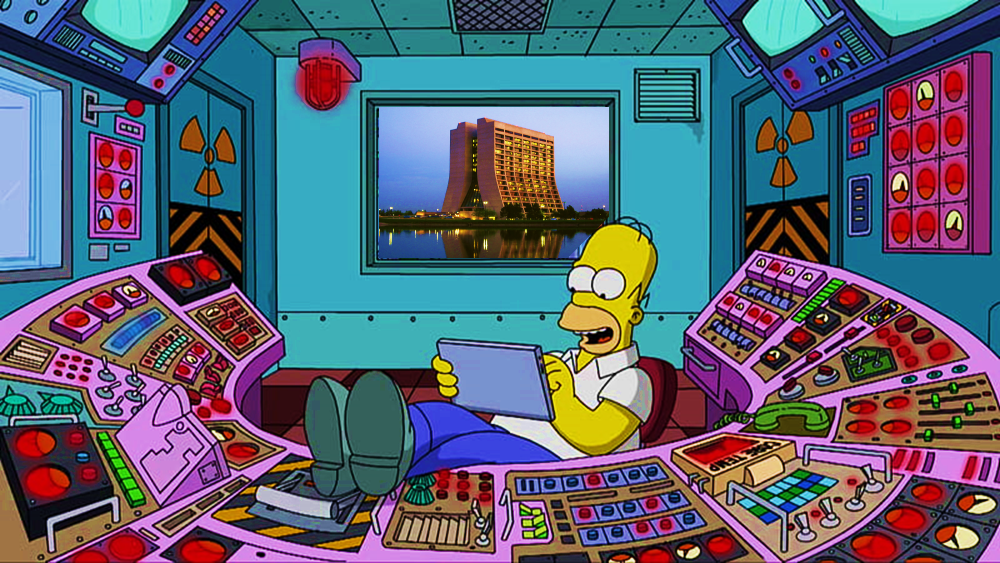 THANKS FOR YOUR ATTENTION!
21